Администрация города Томска
Департамент образования 
МУНИЦИПАЛЬНОЕ АВТОНОМНОЕ ДОШКОЛЬНОЕ ОБРАЗОВАТЕЛЬНОЕ 
УЧРЕЖДЕНИЕ ДЕТСКИЙ САД № 39 г. ТОМСК
634021, город Томск, ул. Алтайская 128, телефон 45-06-40
Лексическая тема
«Деревья»
Учитель –логопед:
Савинцева Алёна Сергеевна
Это деревья. Назови, какие деревья нарисованы
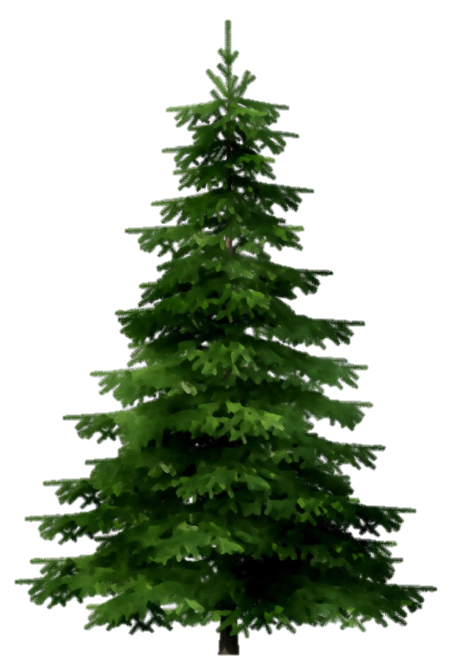 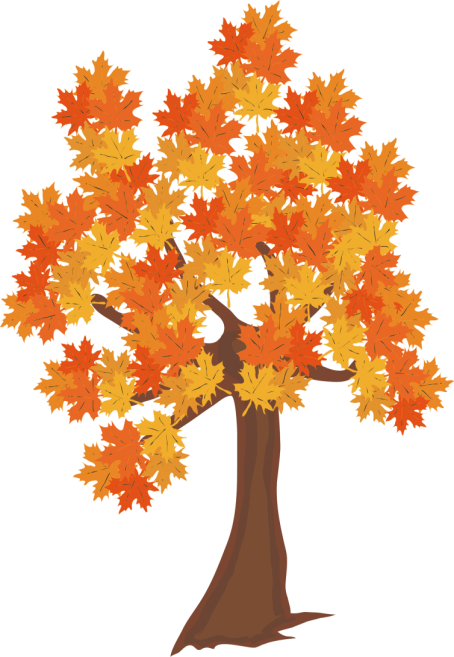 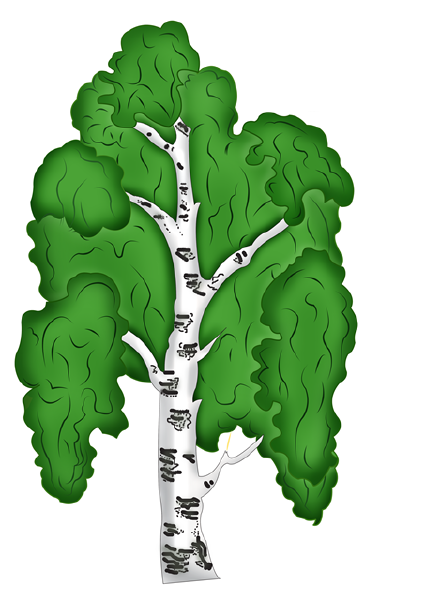 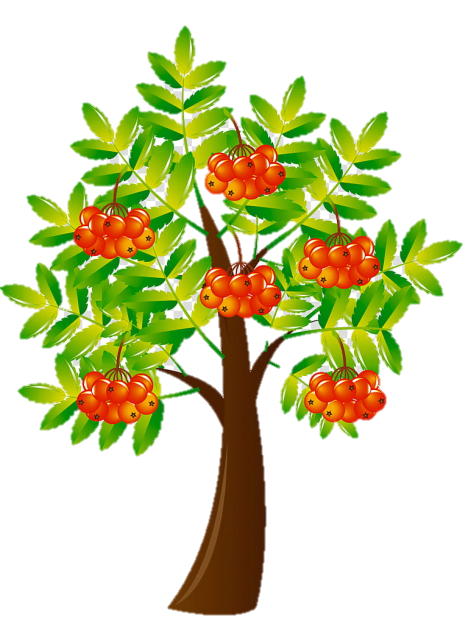 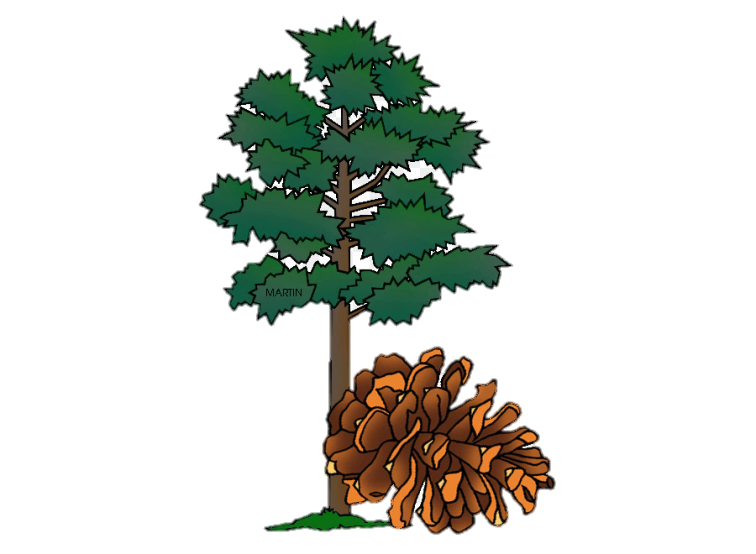 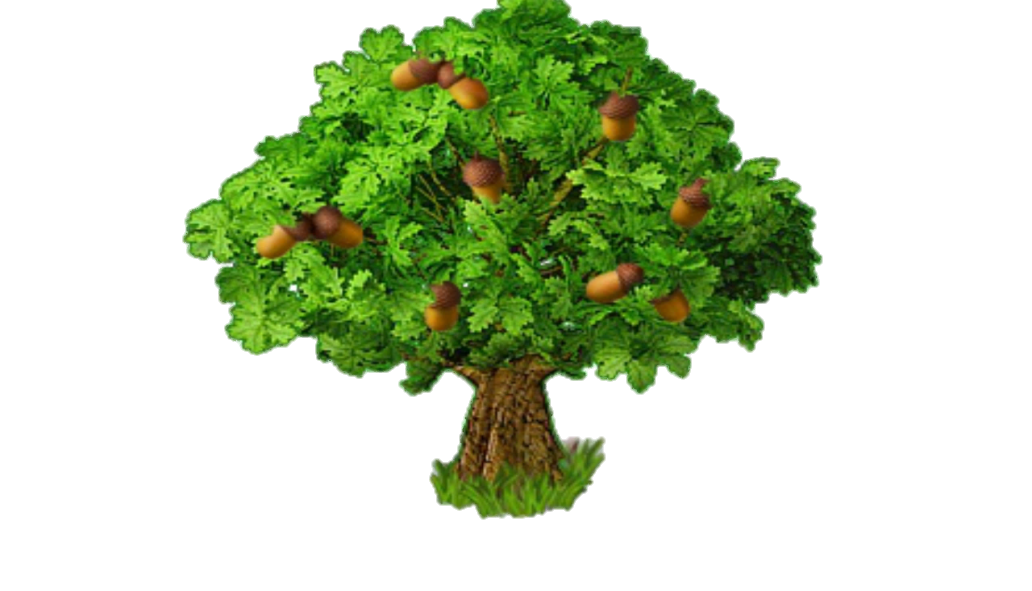 Деревья растут в лесу
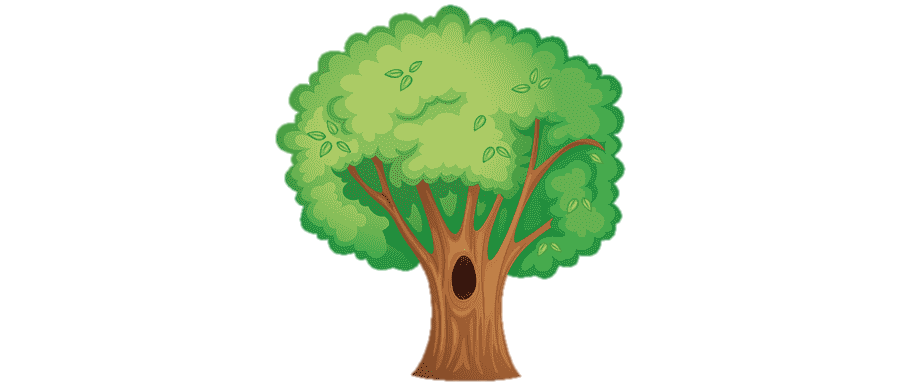 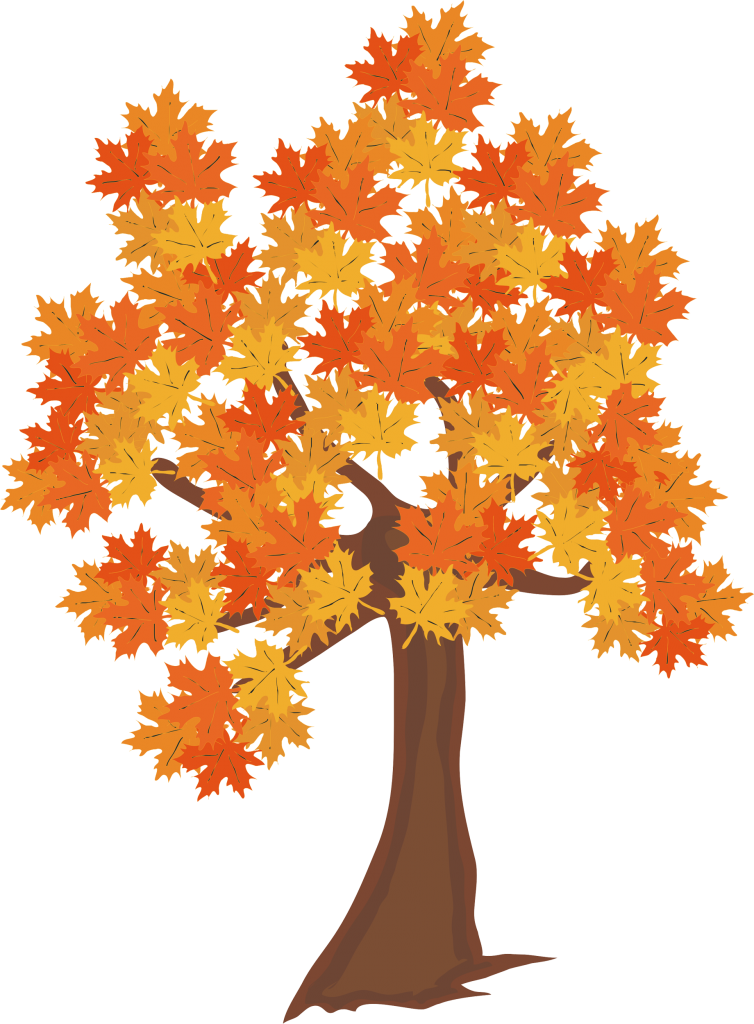 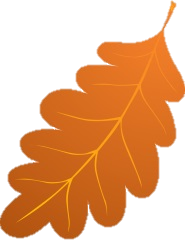 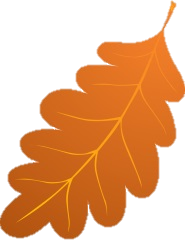 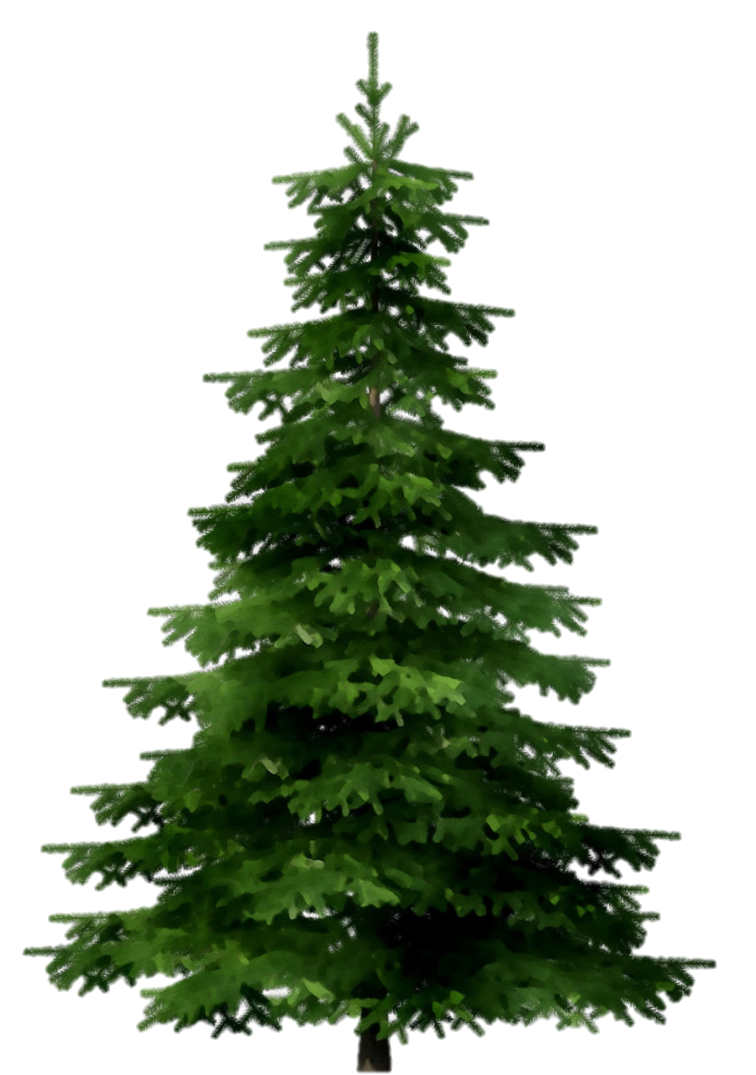 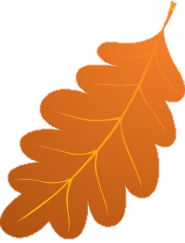 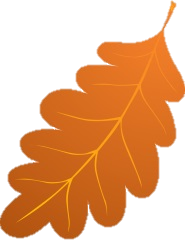 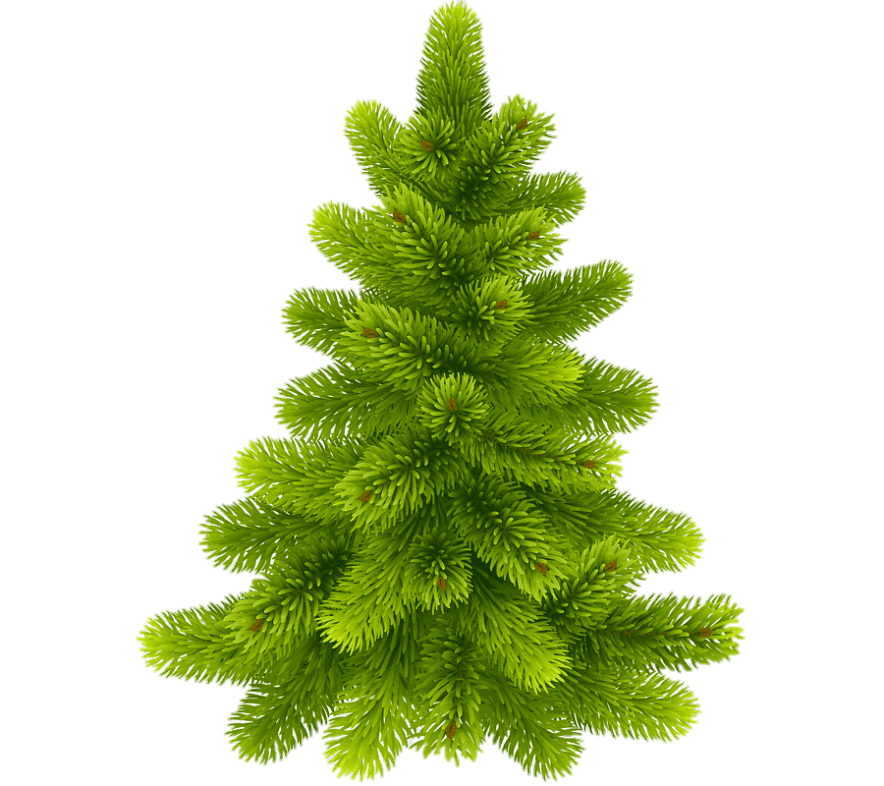 Посчитай ели (нажимаем 5 раз)
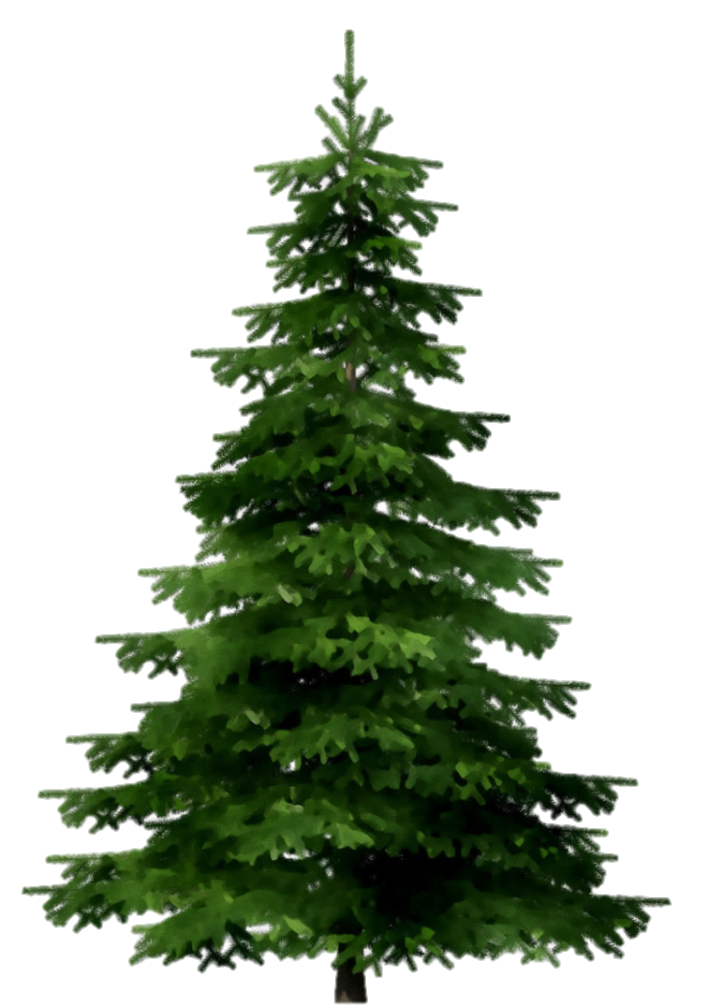 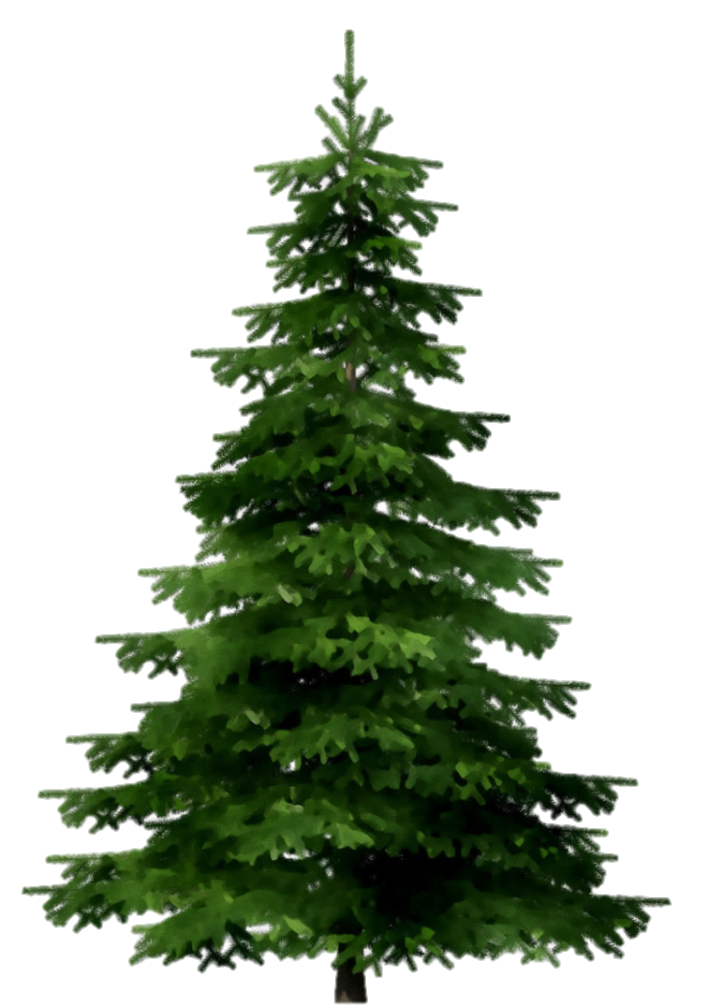 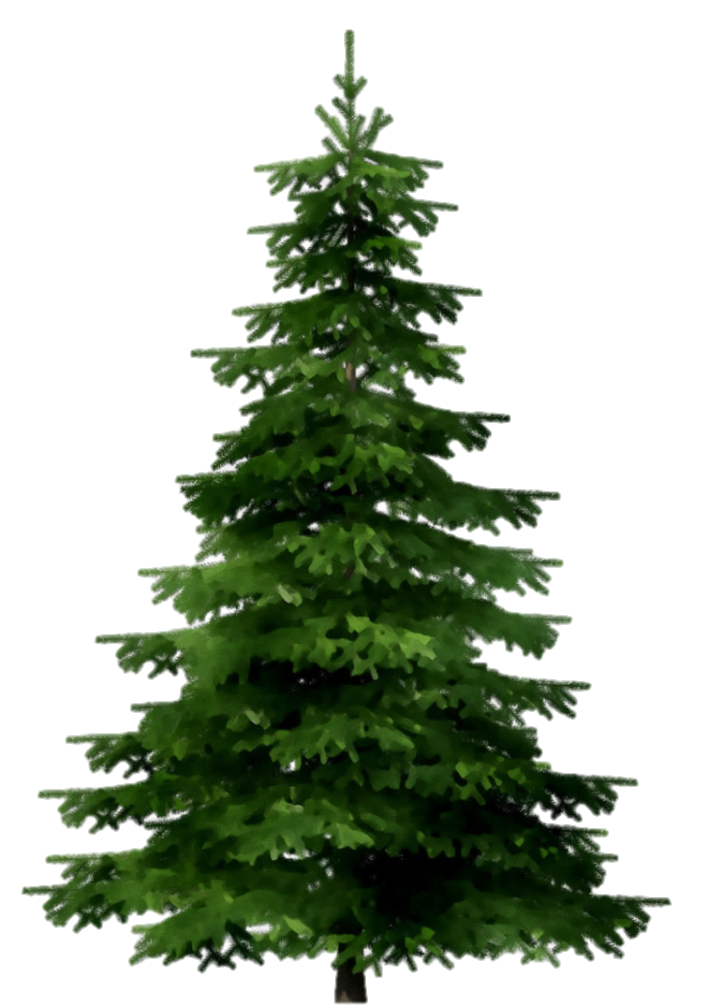 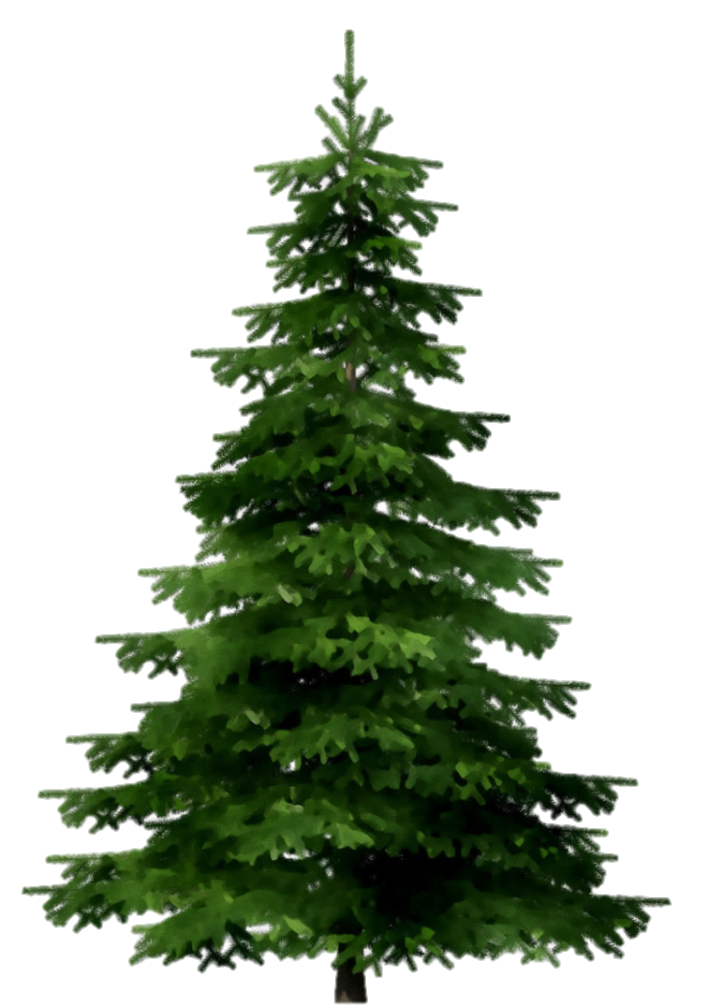 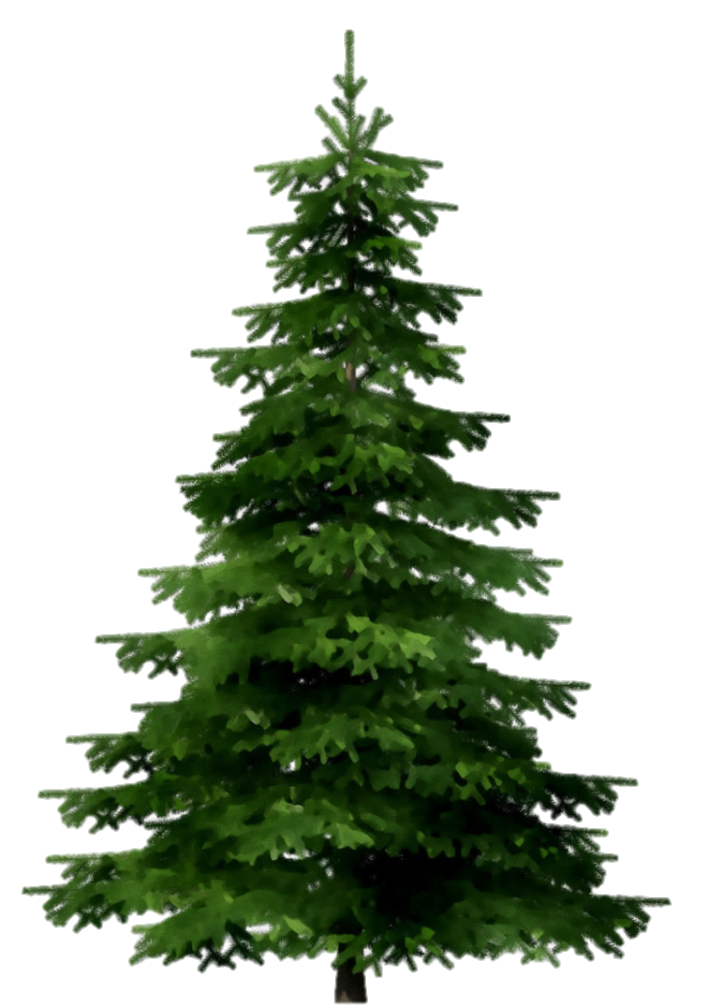 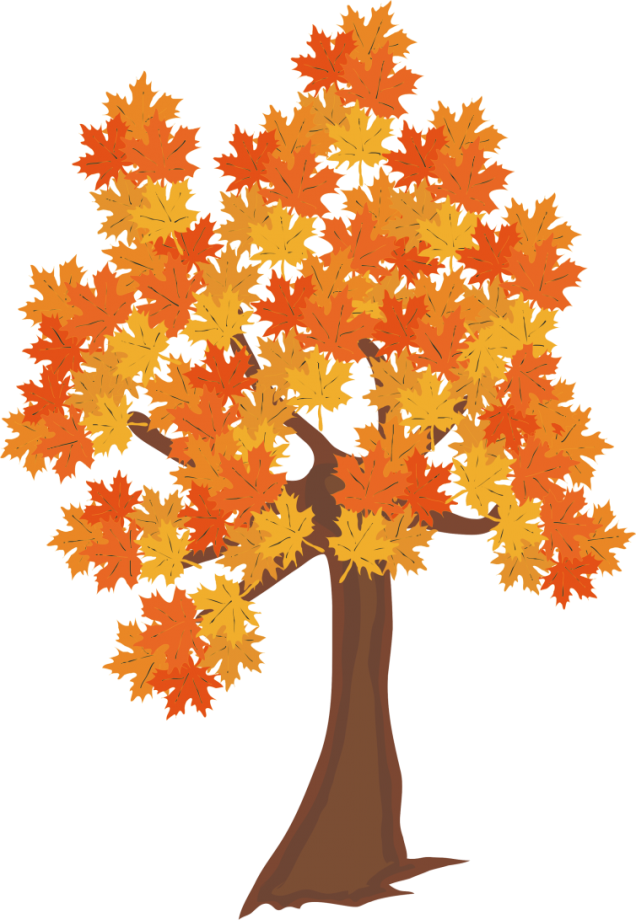 Посчитай клены (нажимаем 5 раз)
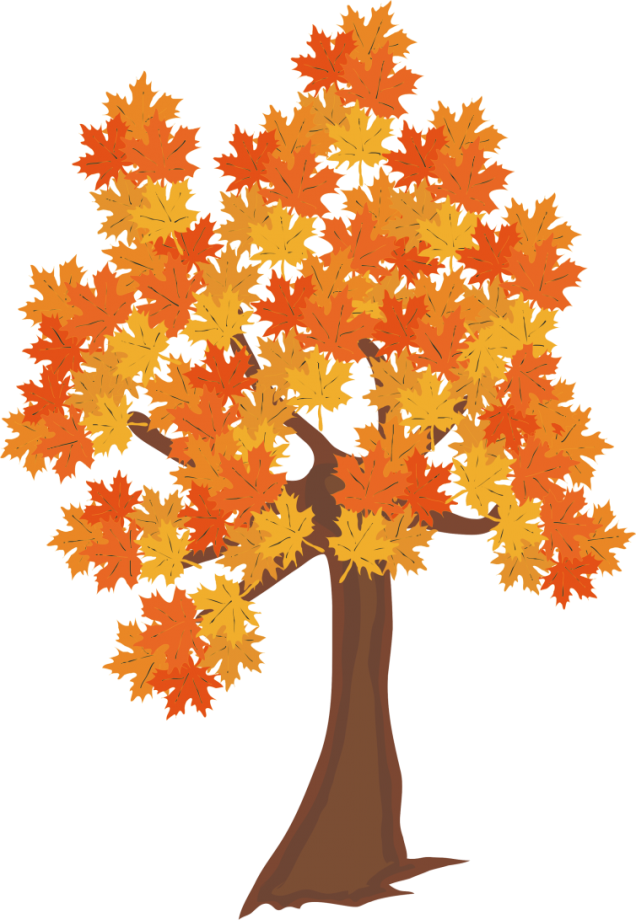 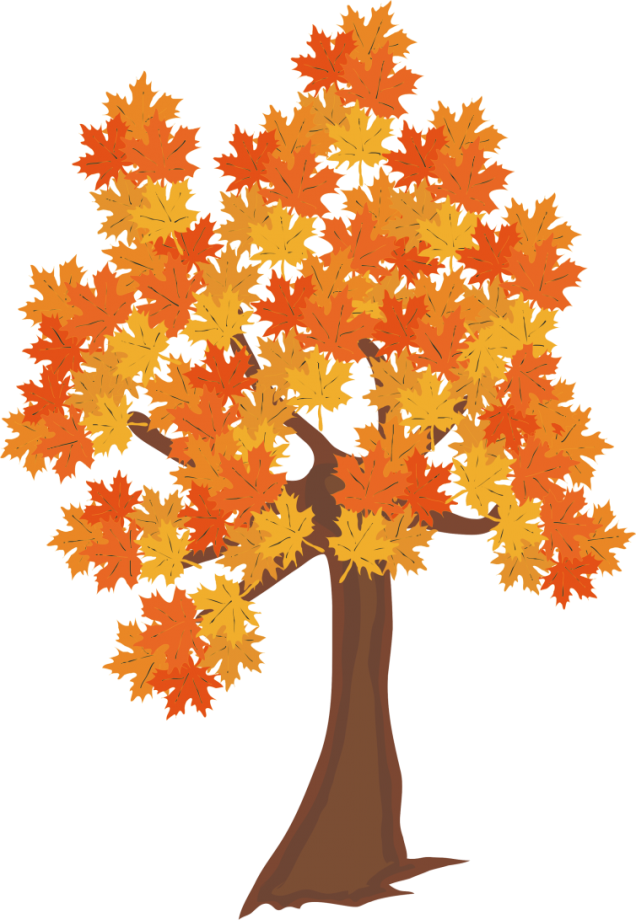 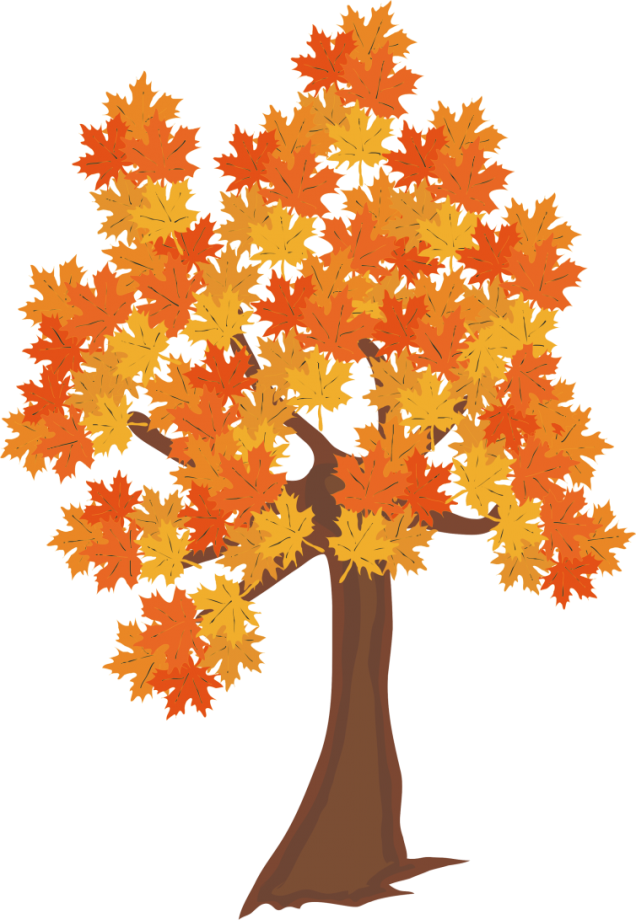 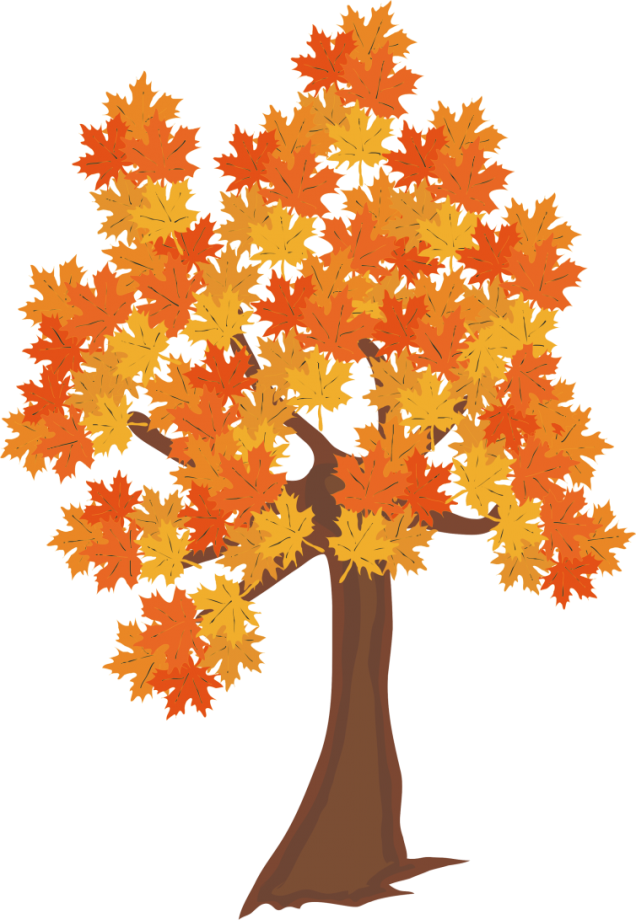 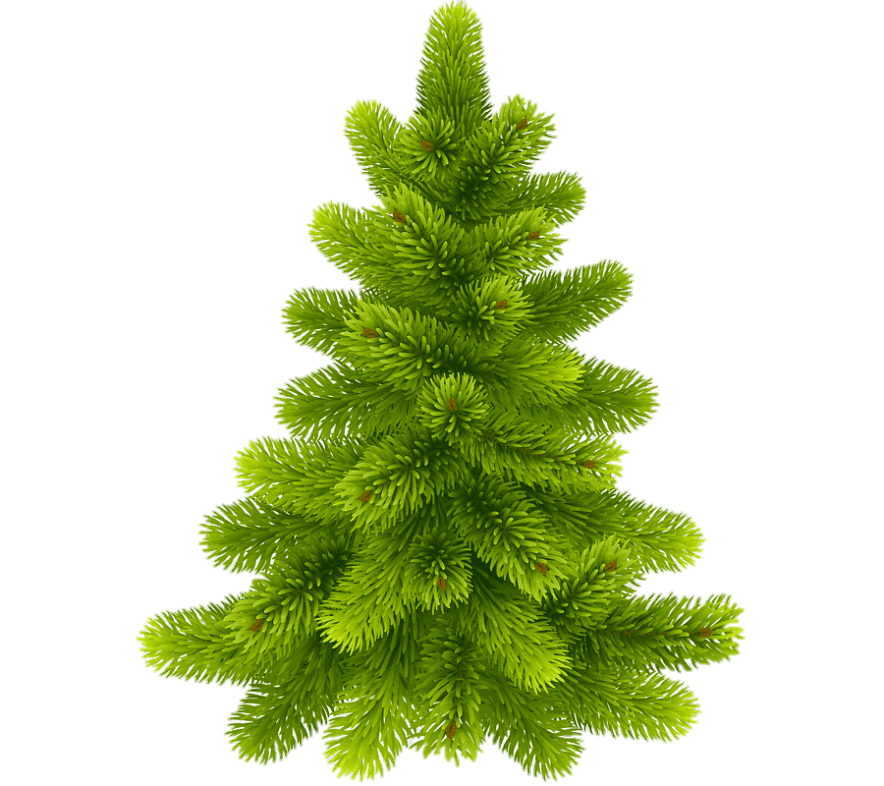 Посчитай шишки (нажимаем 5 раз)
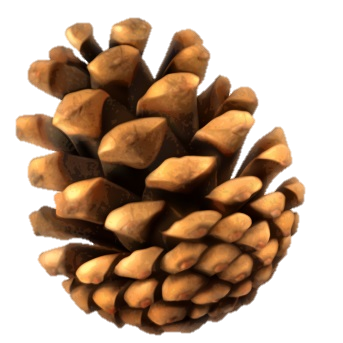 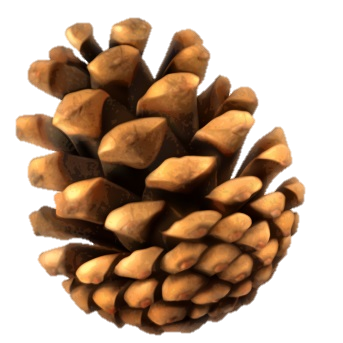 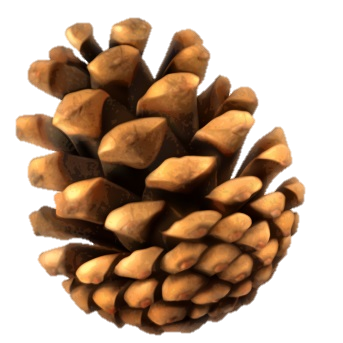 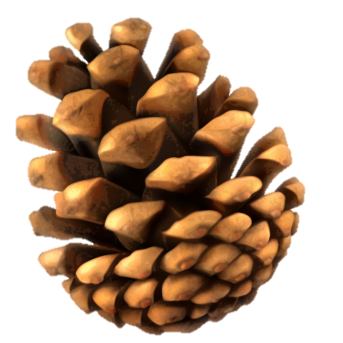 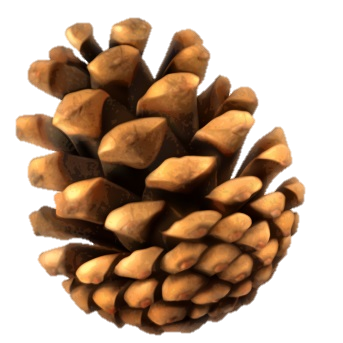 Назови ласково
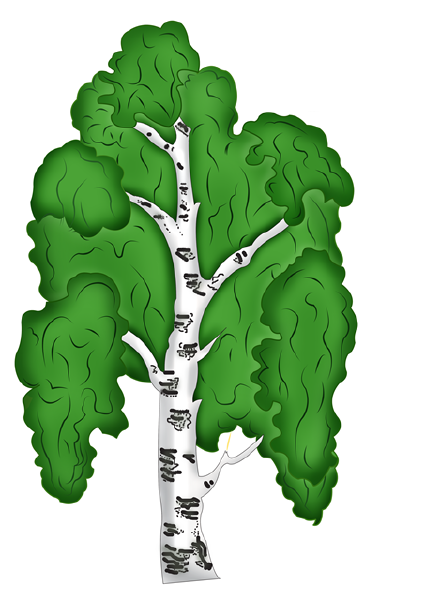 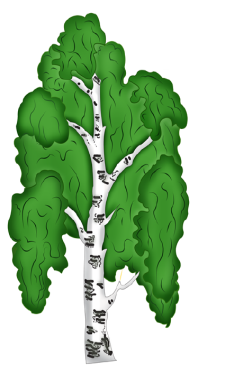 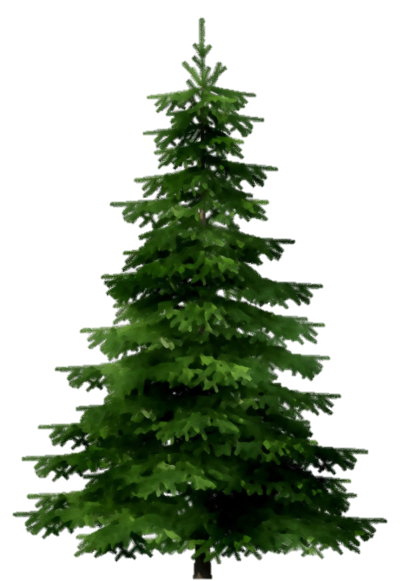 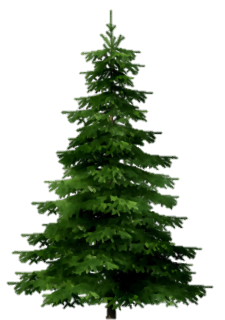 Назови ласково
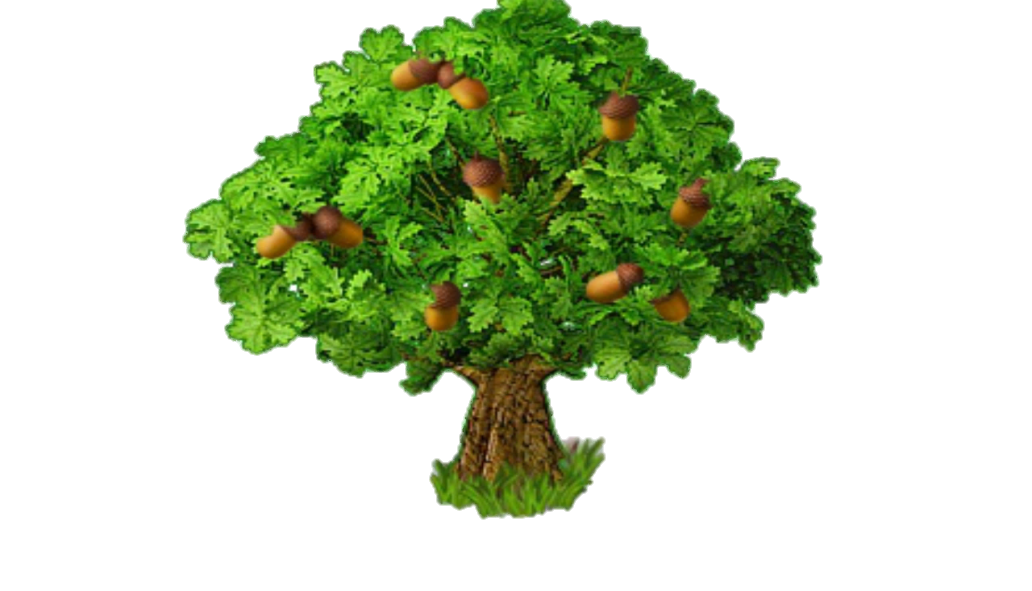 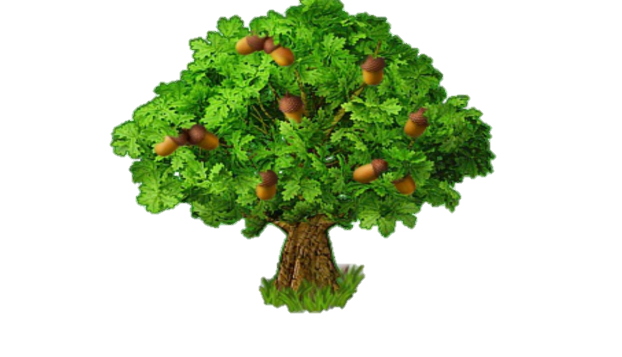 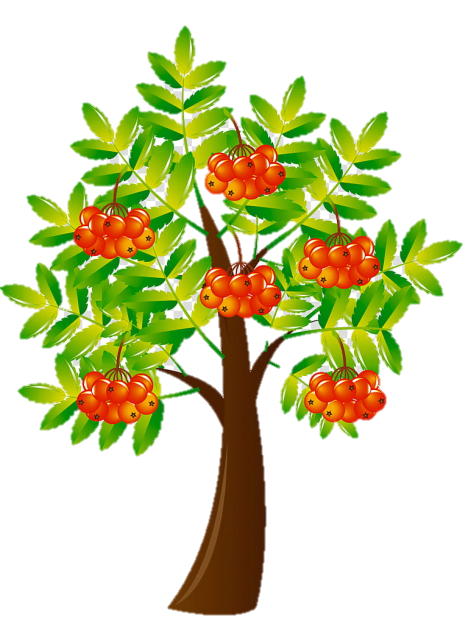 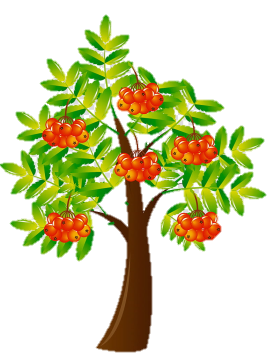 Назови ласково
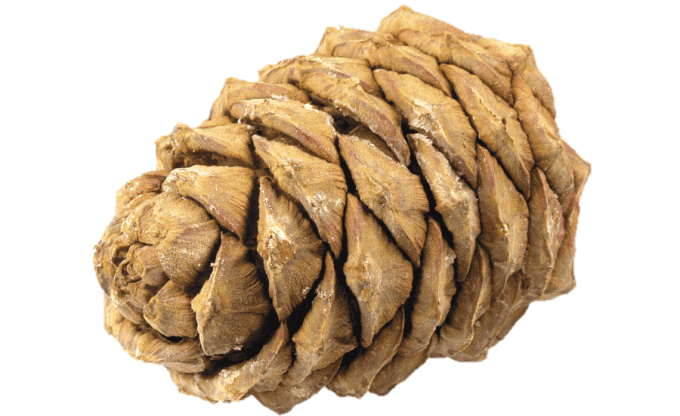 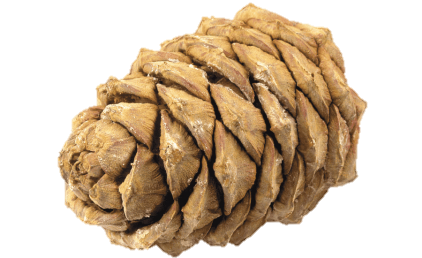 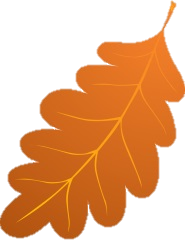 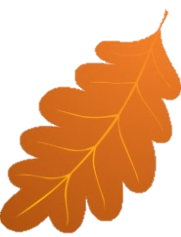 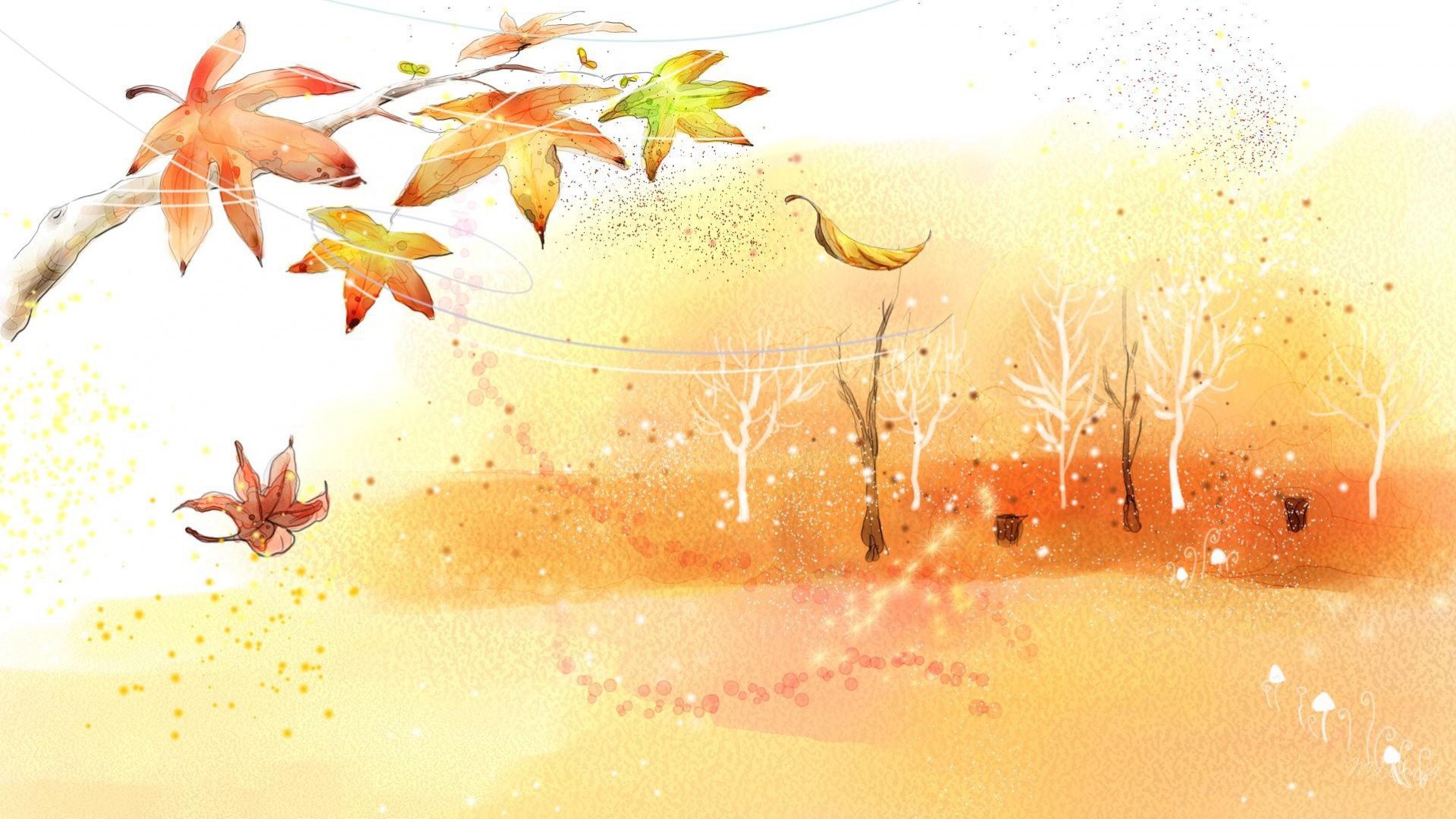 Деревья-великаны.
Нажми на изображение, чтобы оно стало большим.
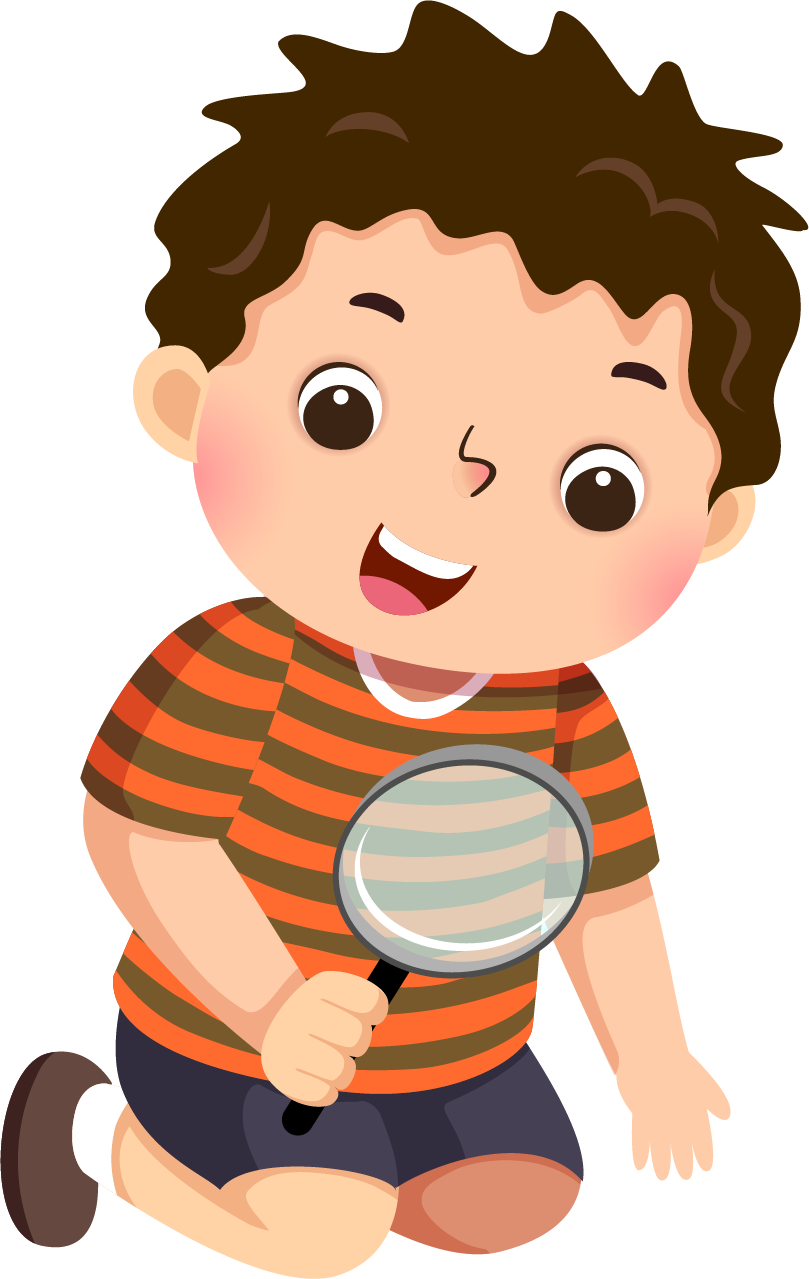 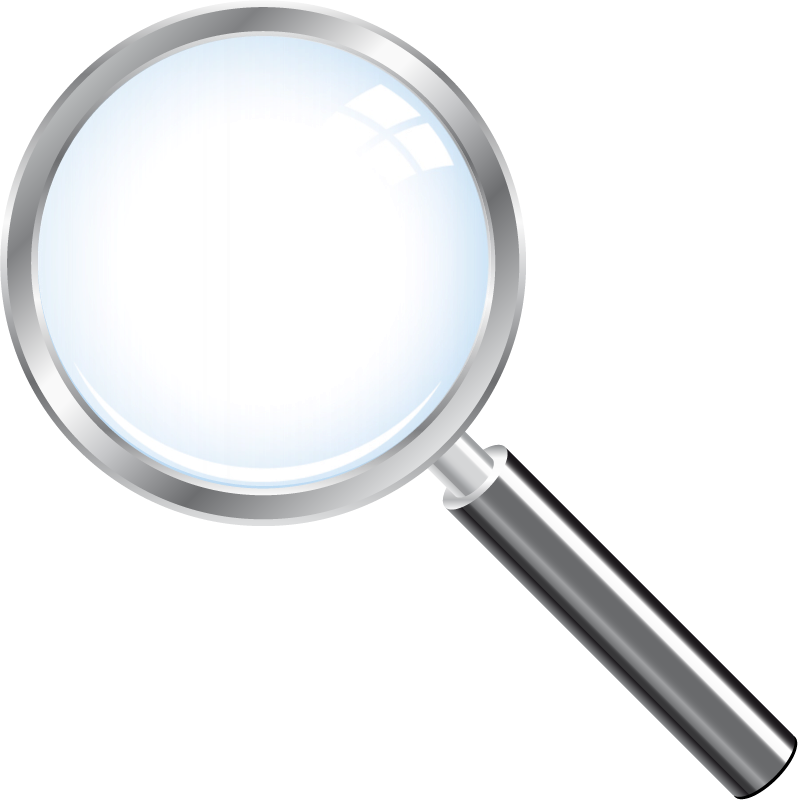 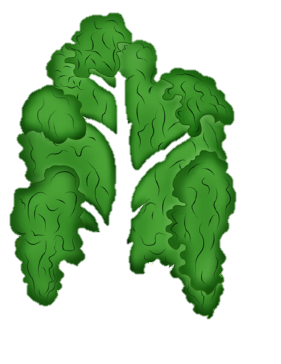 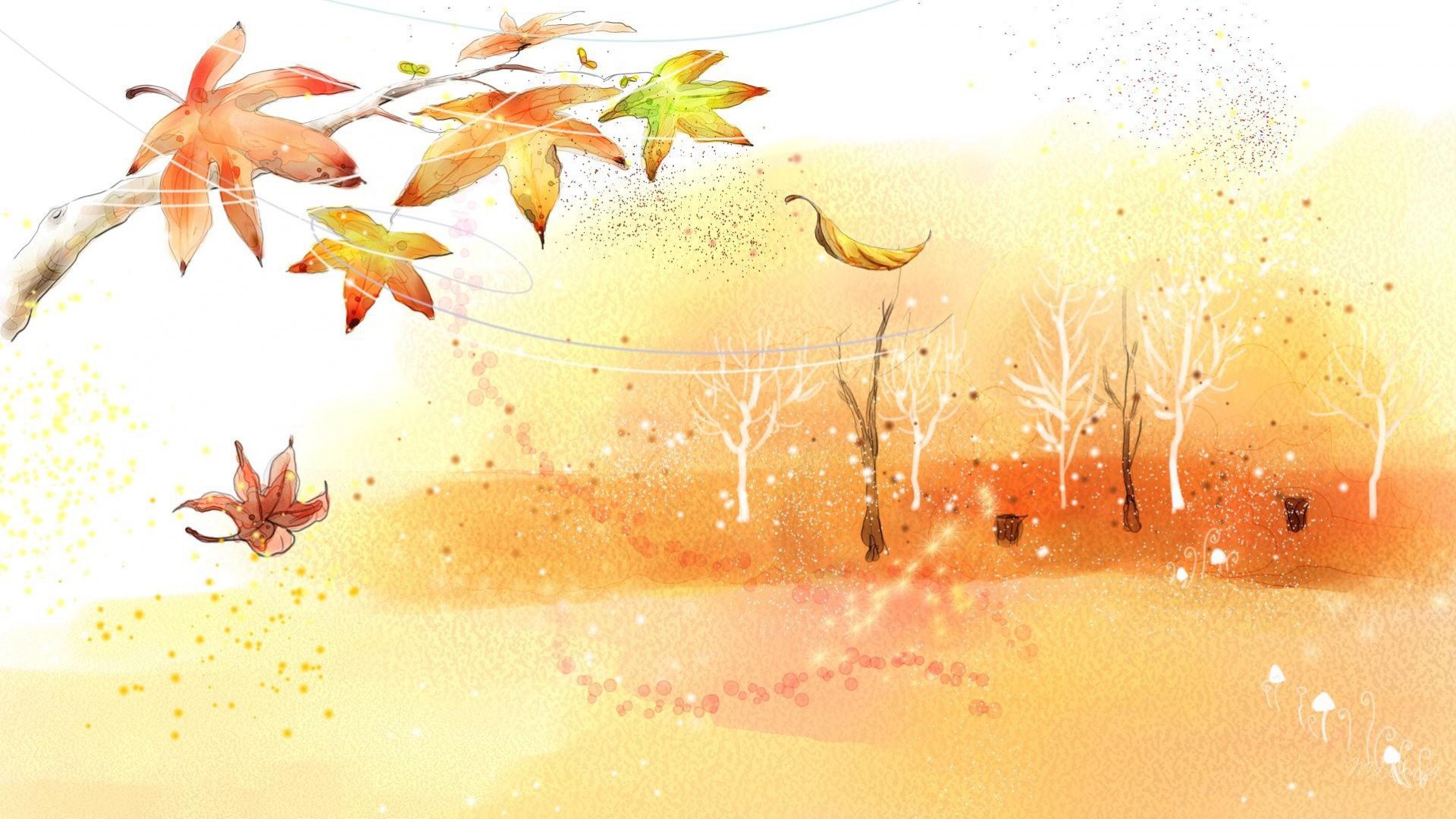 Деревья-великаны.
Нажми на изображение, чтобы оно стало большим.
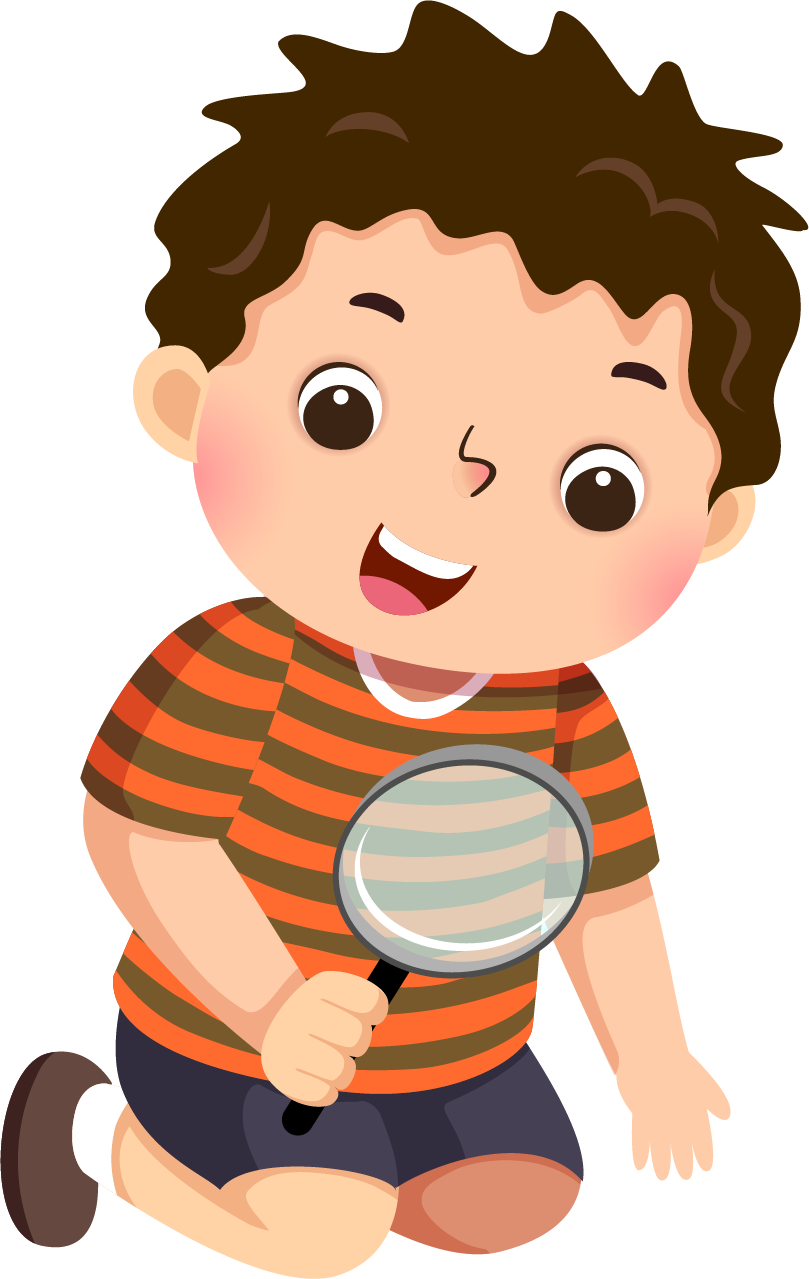 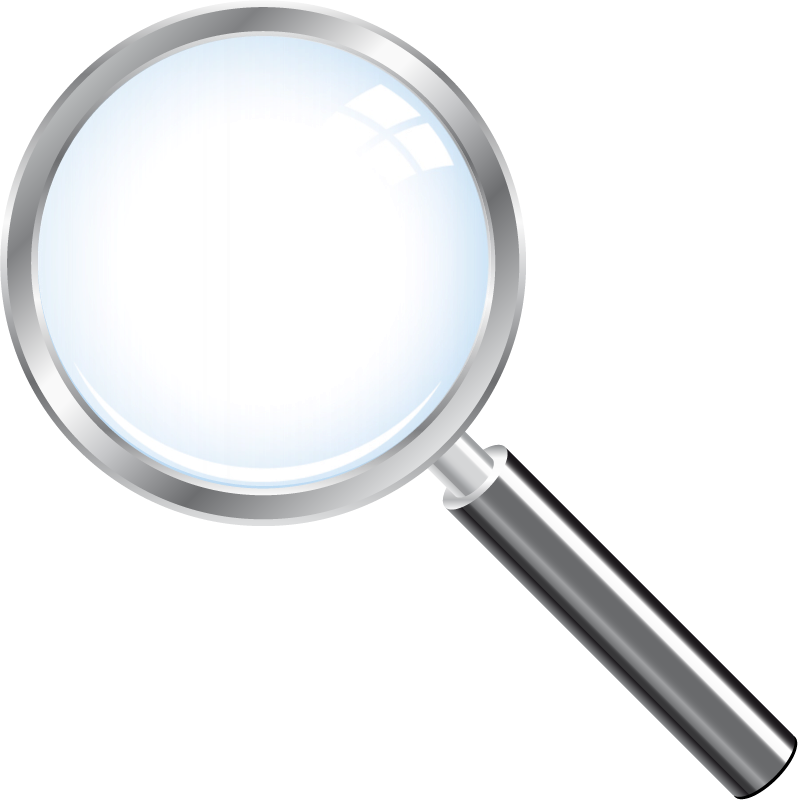 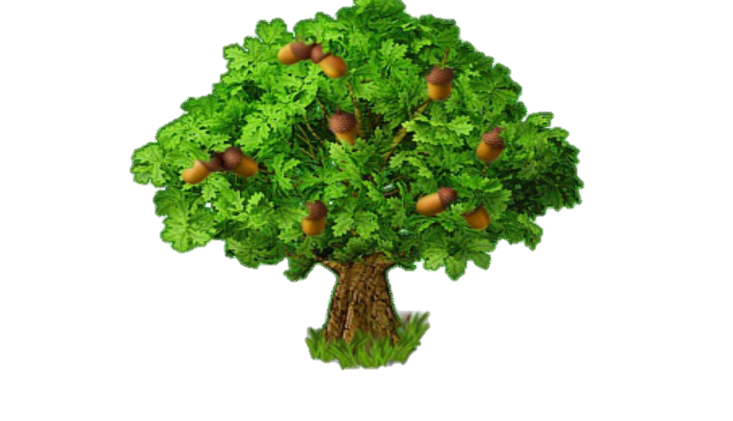 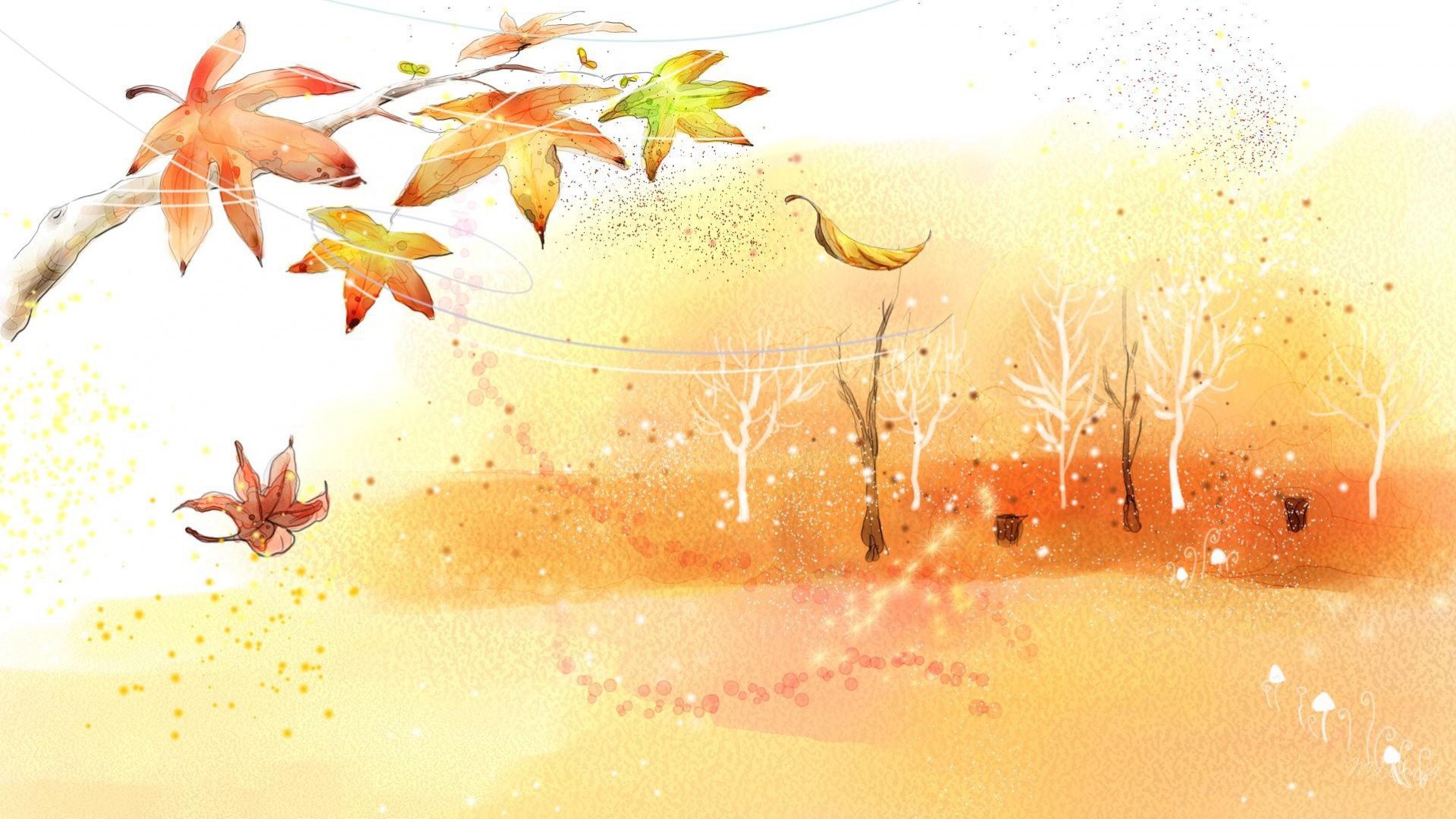 Деревья-великаны.
Нажми на изображение, чтобы оно стало большим.
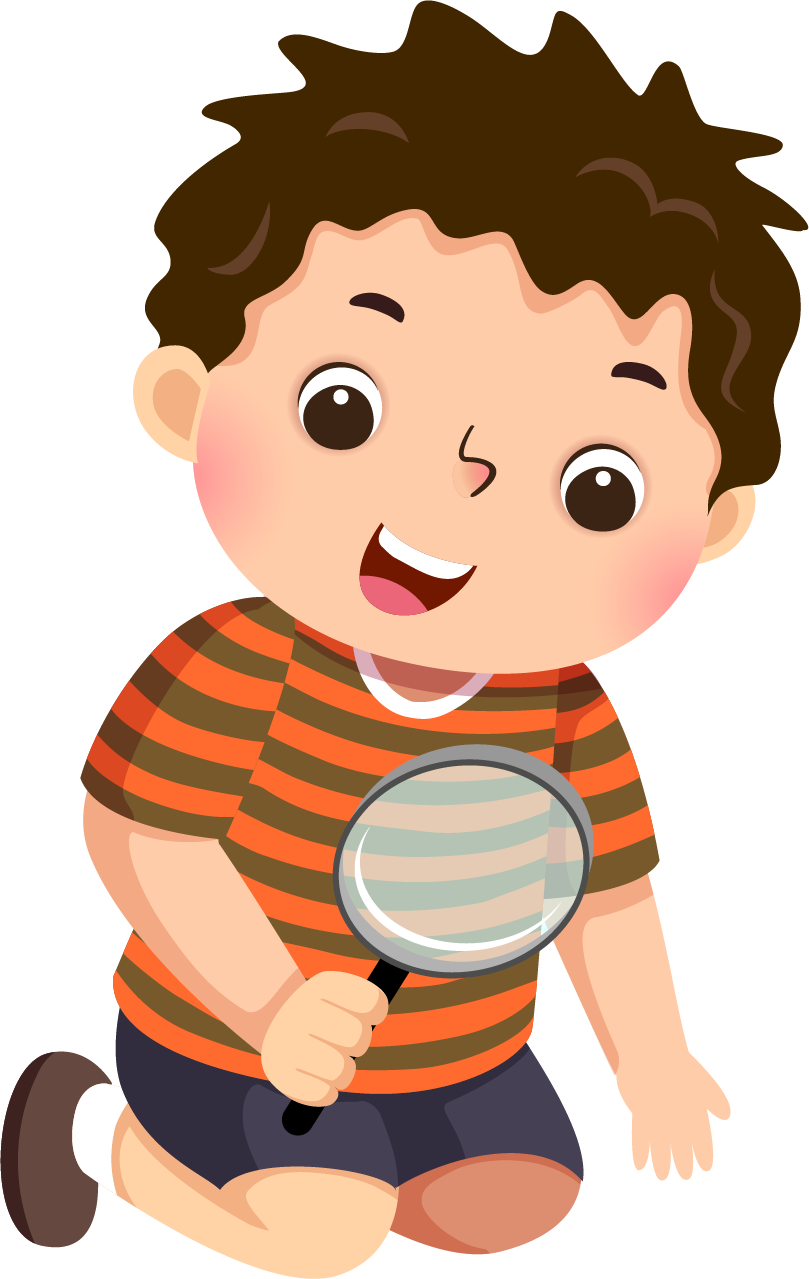 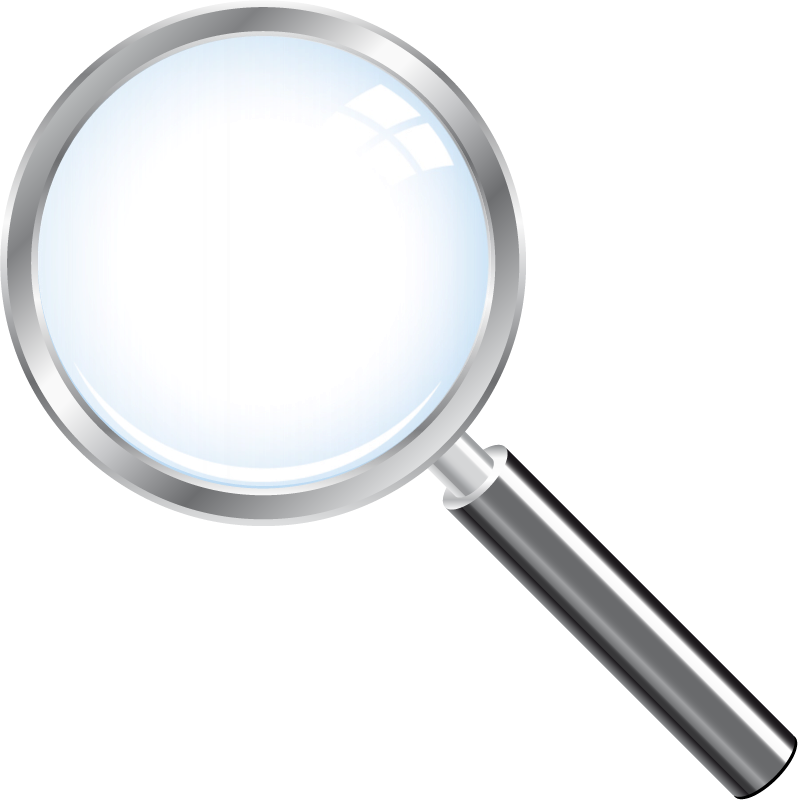 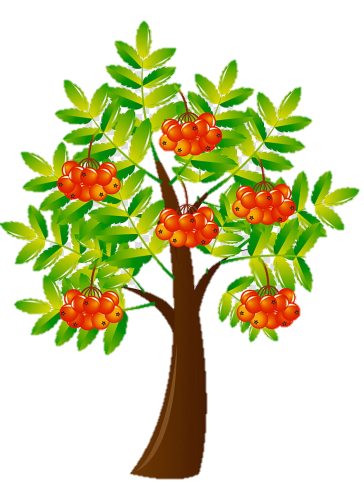 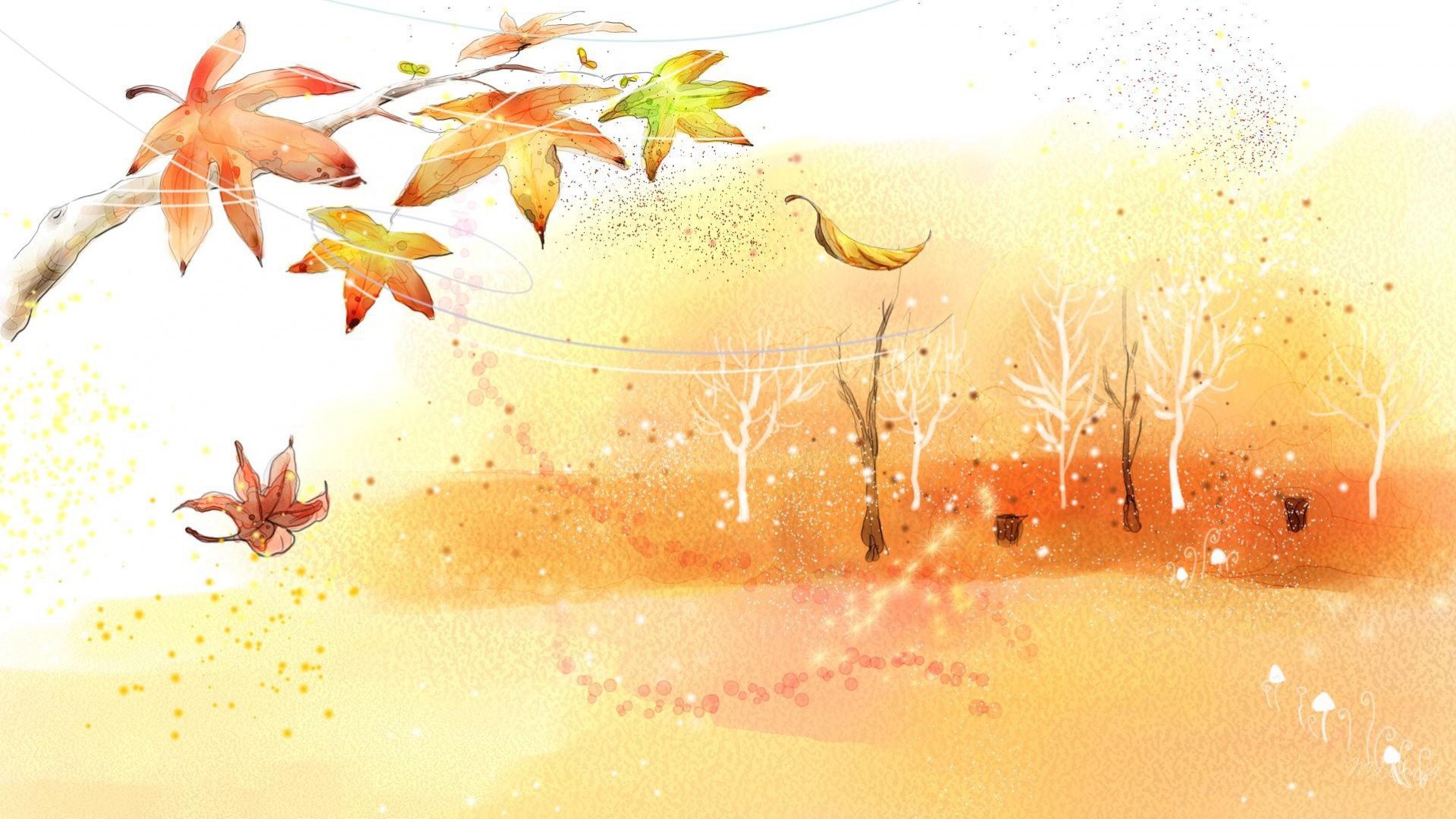 Деревья-великаны.
Нажми на изображение, чтобы оно стало большим.
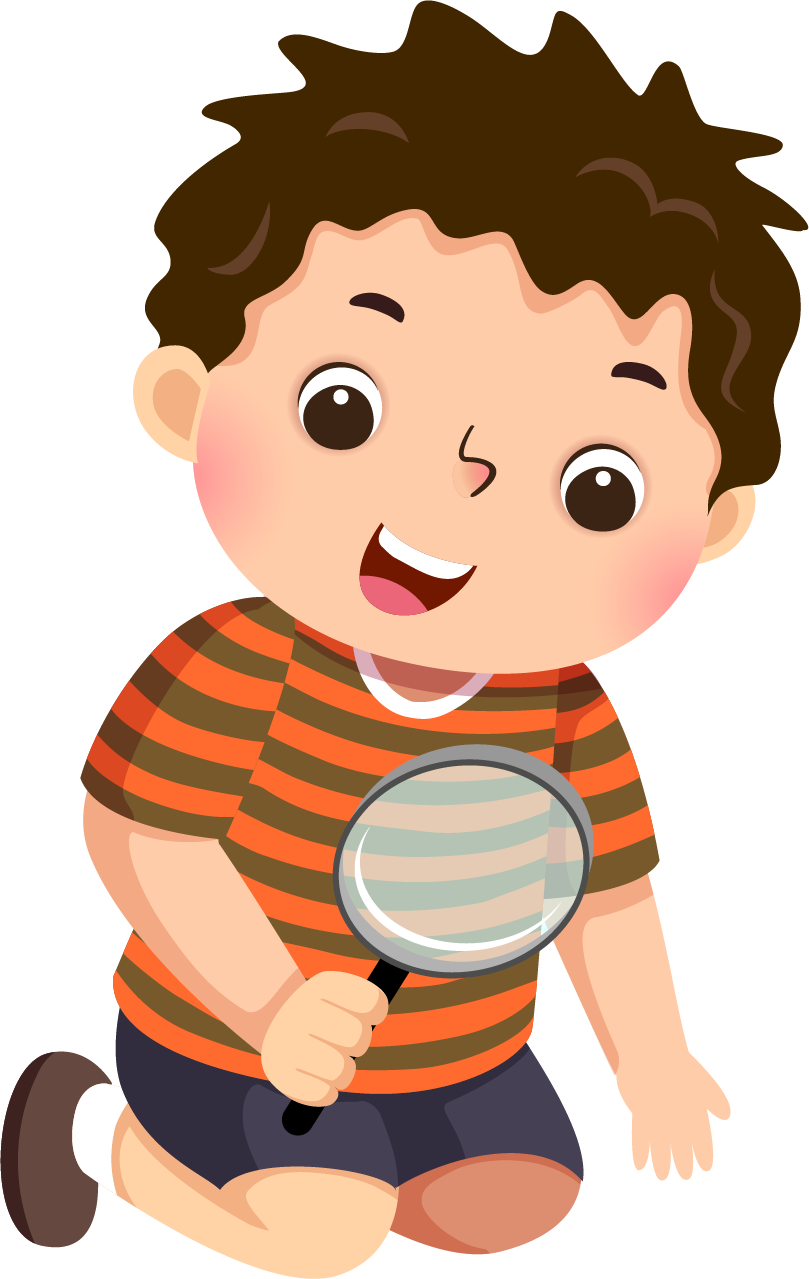 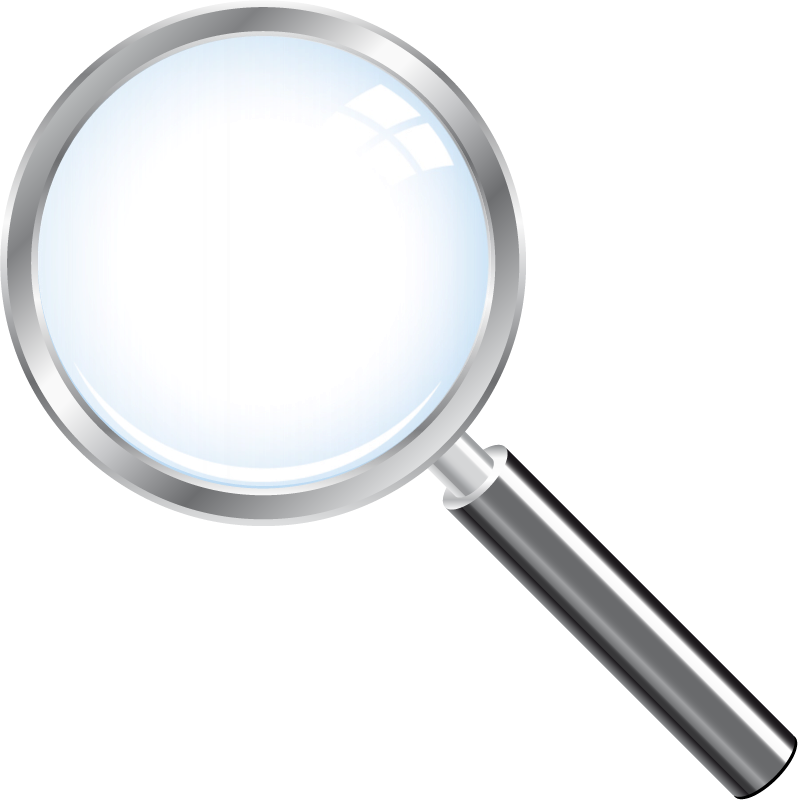 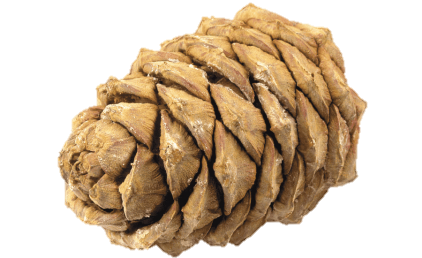 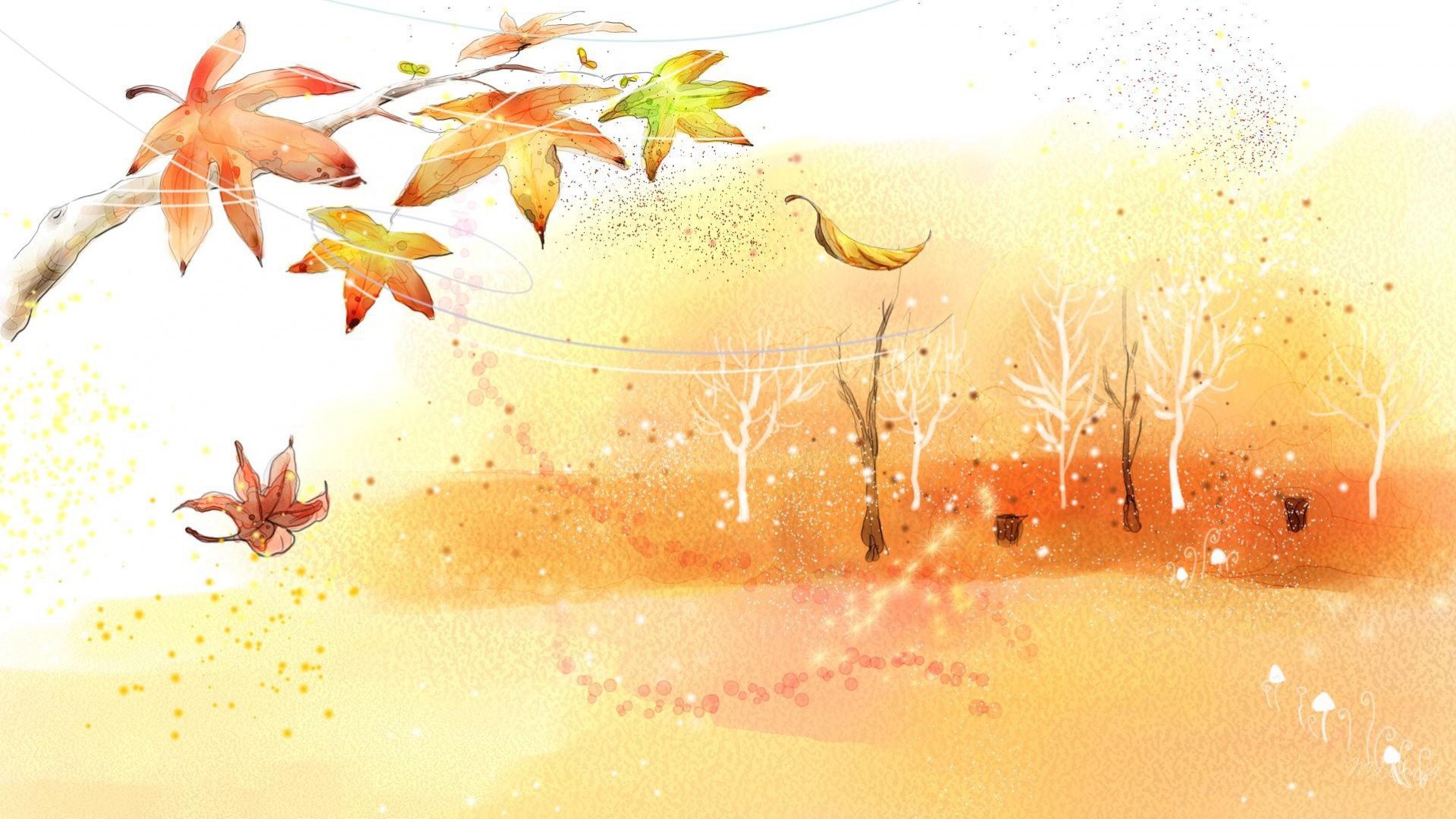 Определи количество слогов
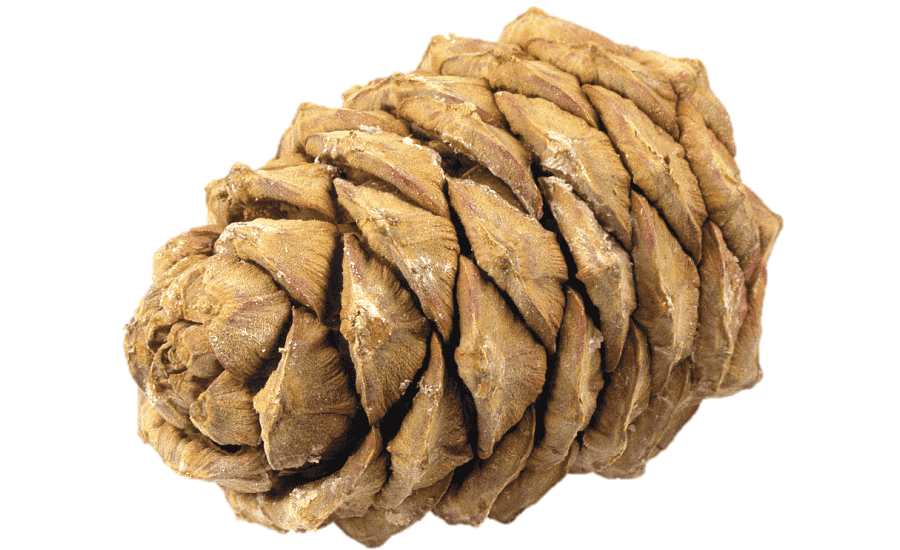 2 слога
ШИ
ШКА
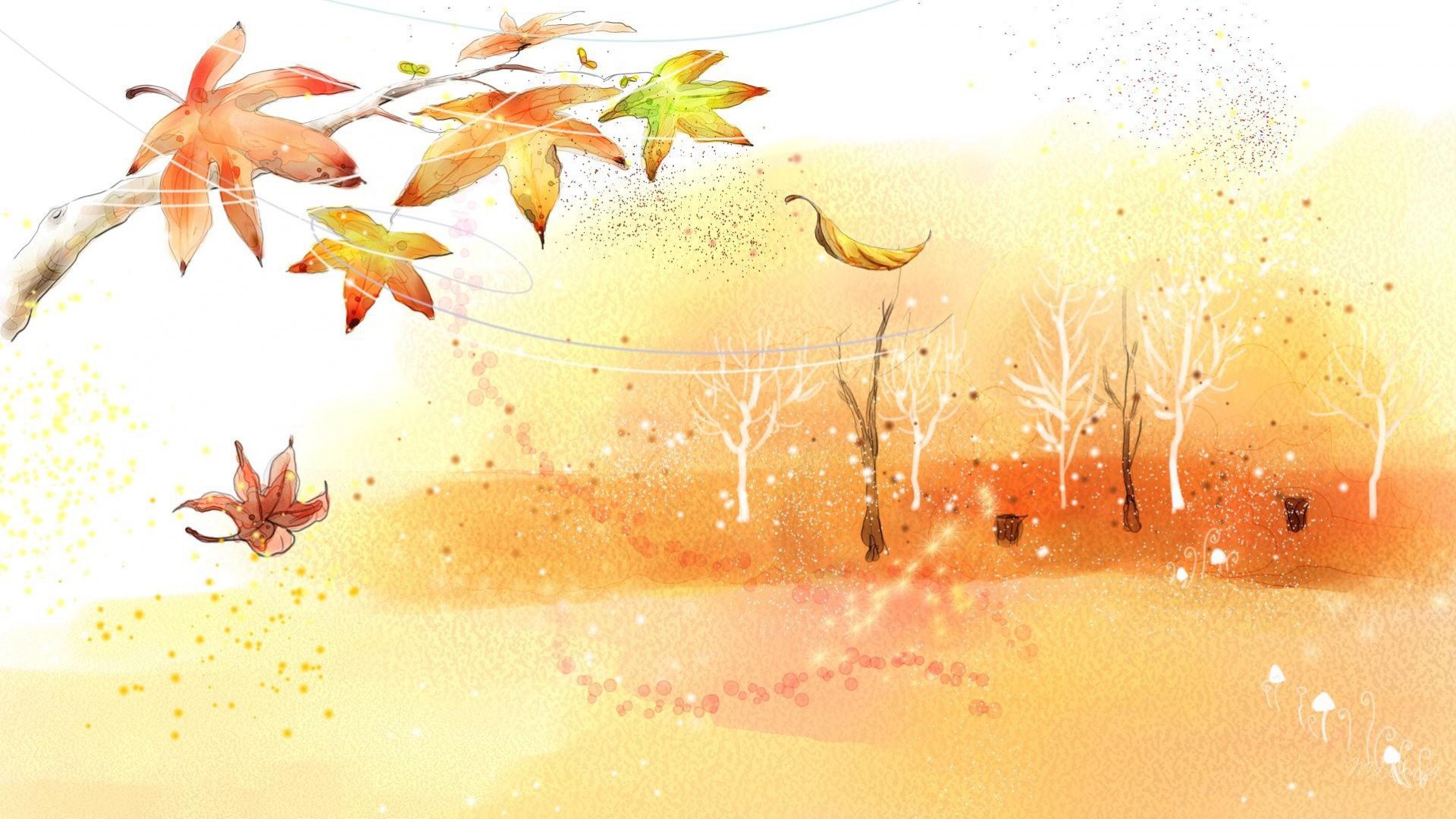 Определи количество слогов
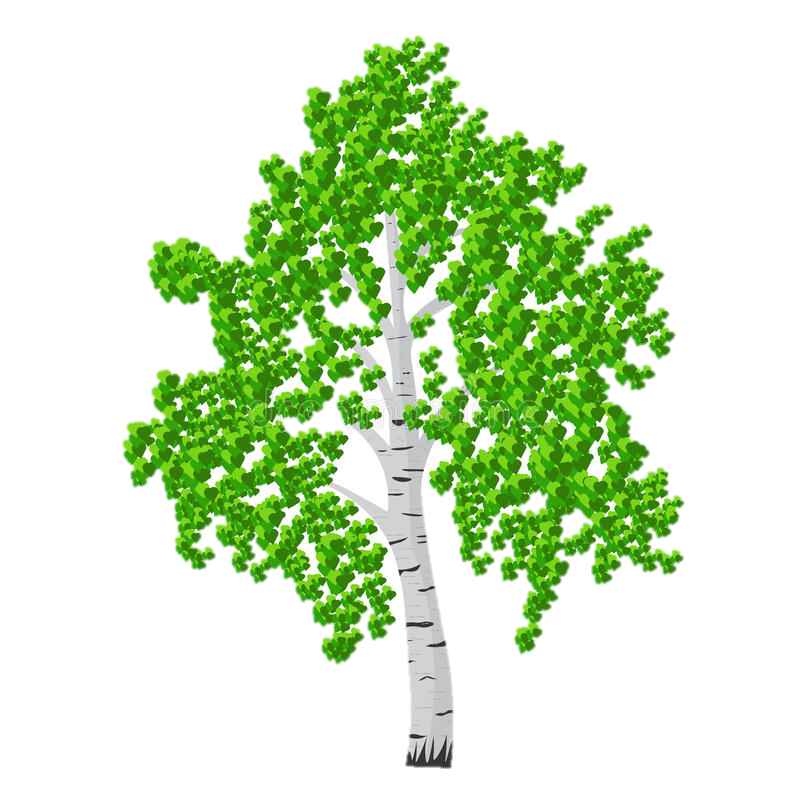 3 слога
БЕ
РЕ
ЗА
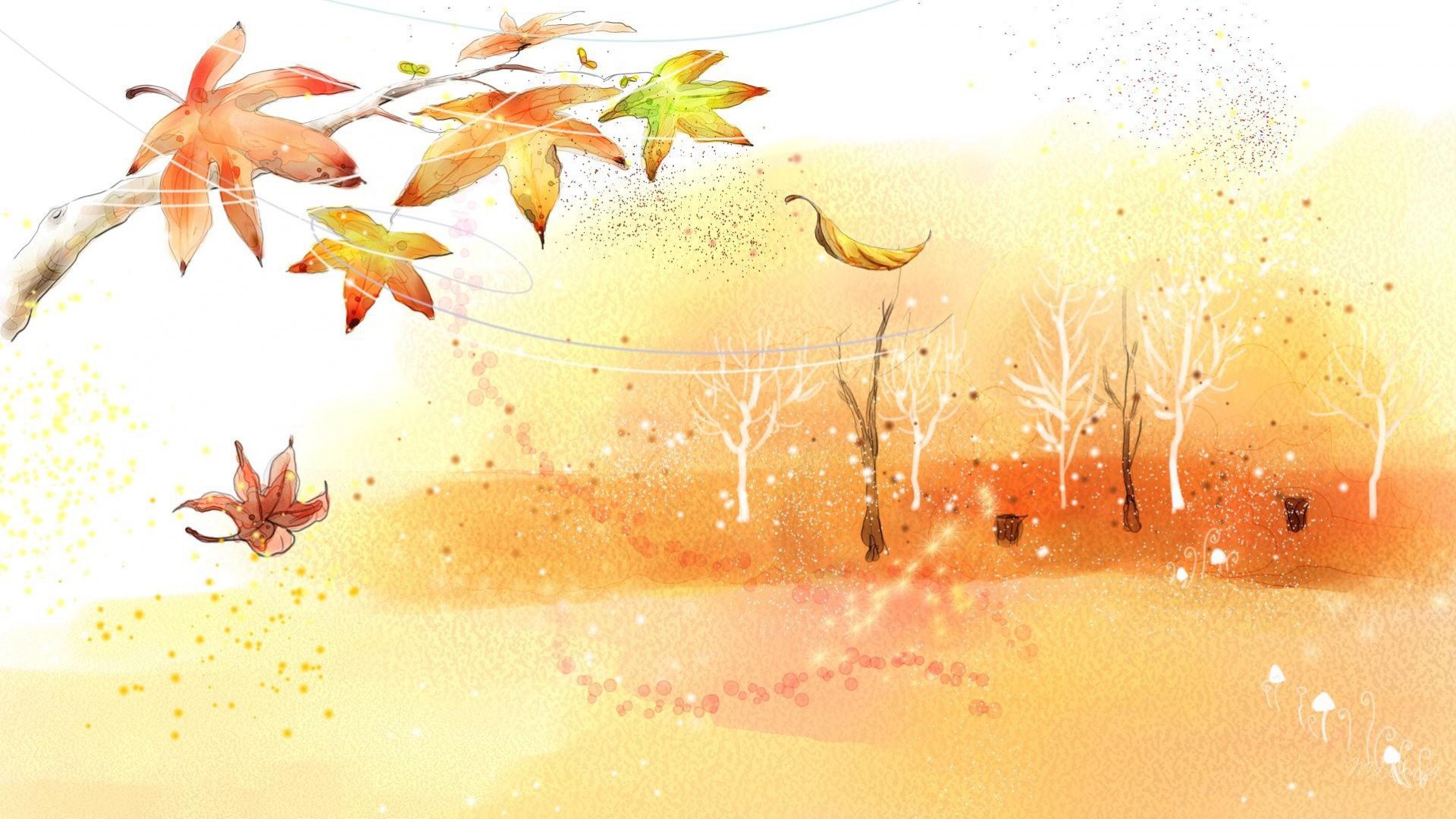 Определи количество слогов
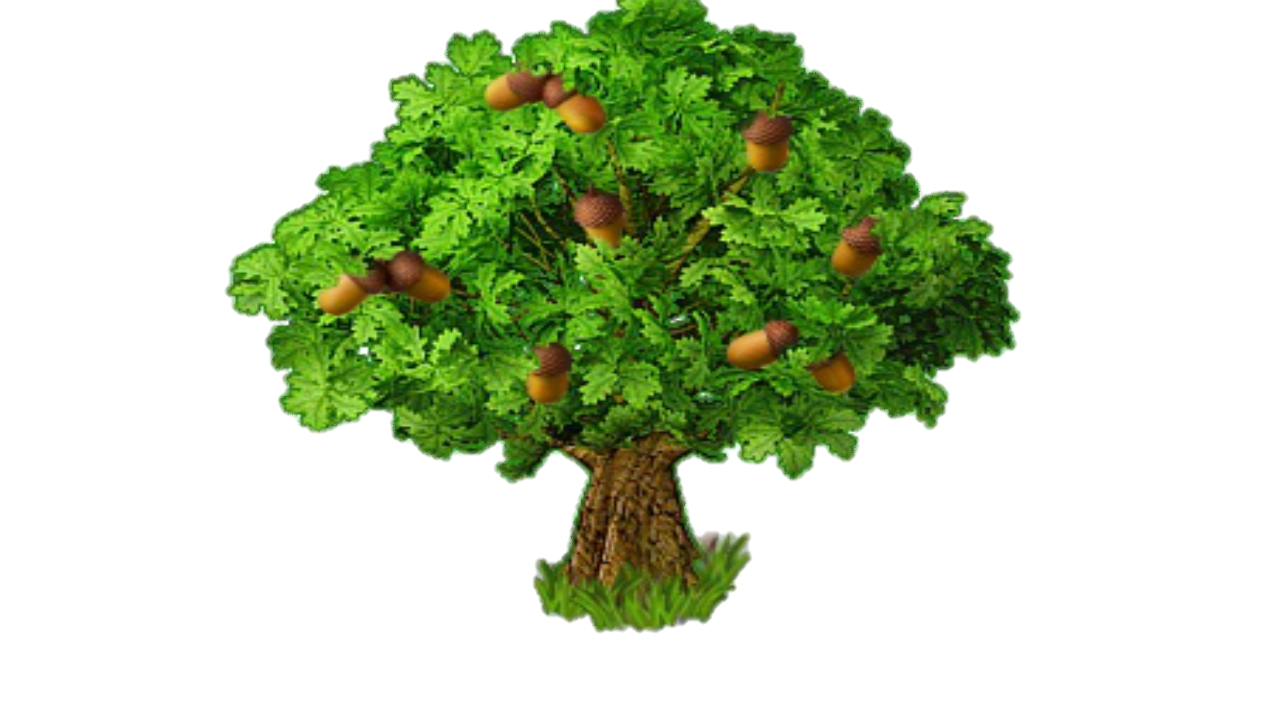 1 слог
ДУБ
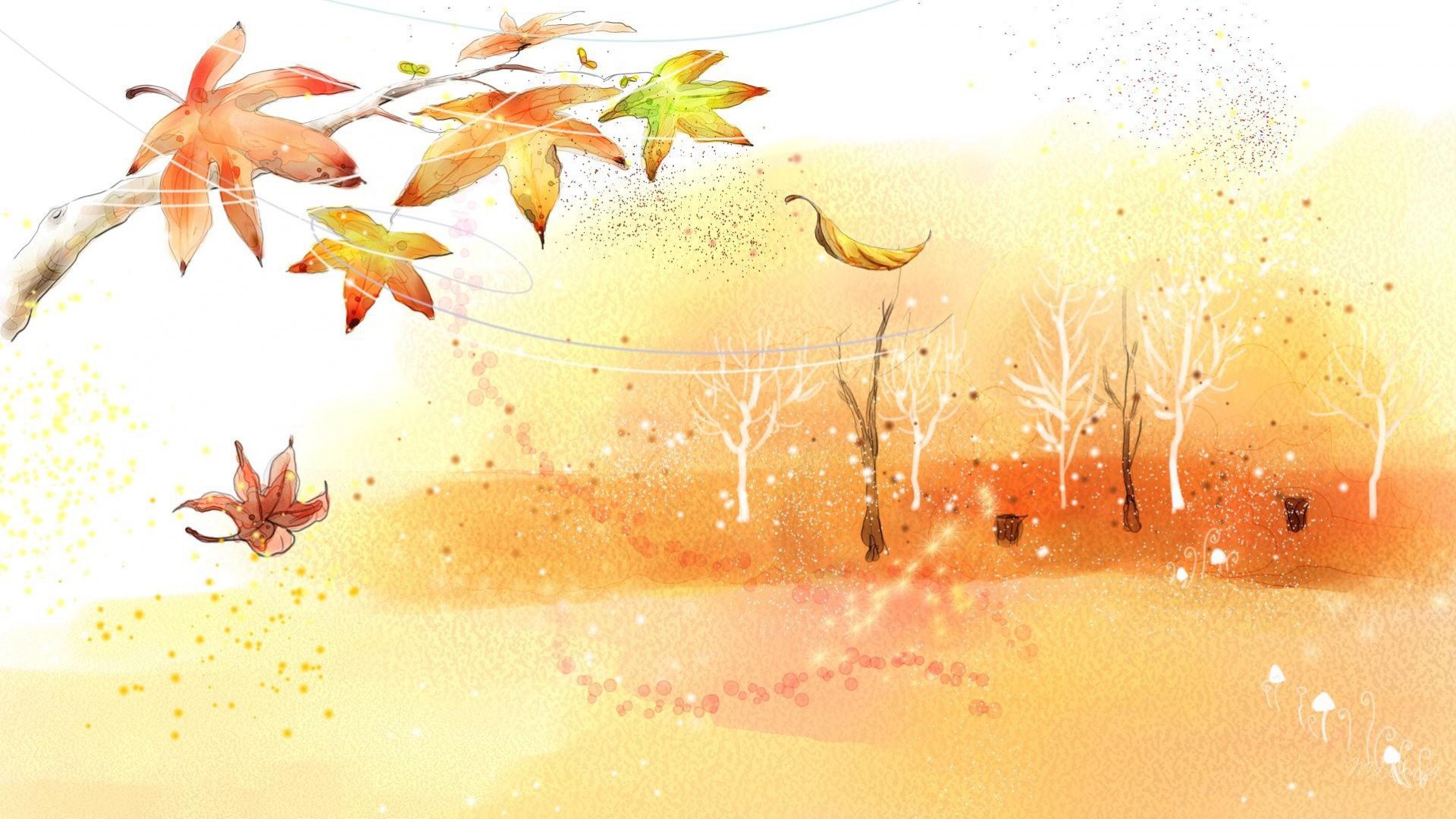 Определи количество слогов
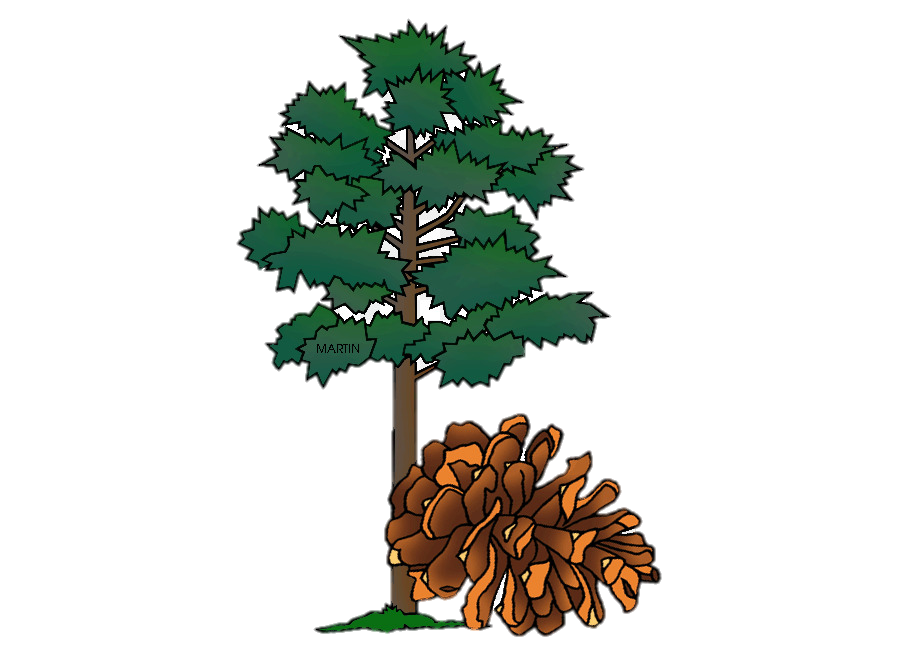 2 слога
СО
СНА
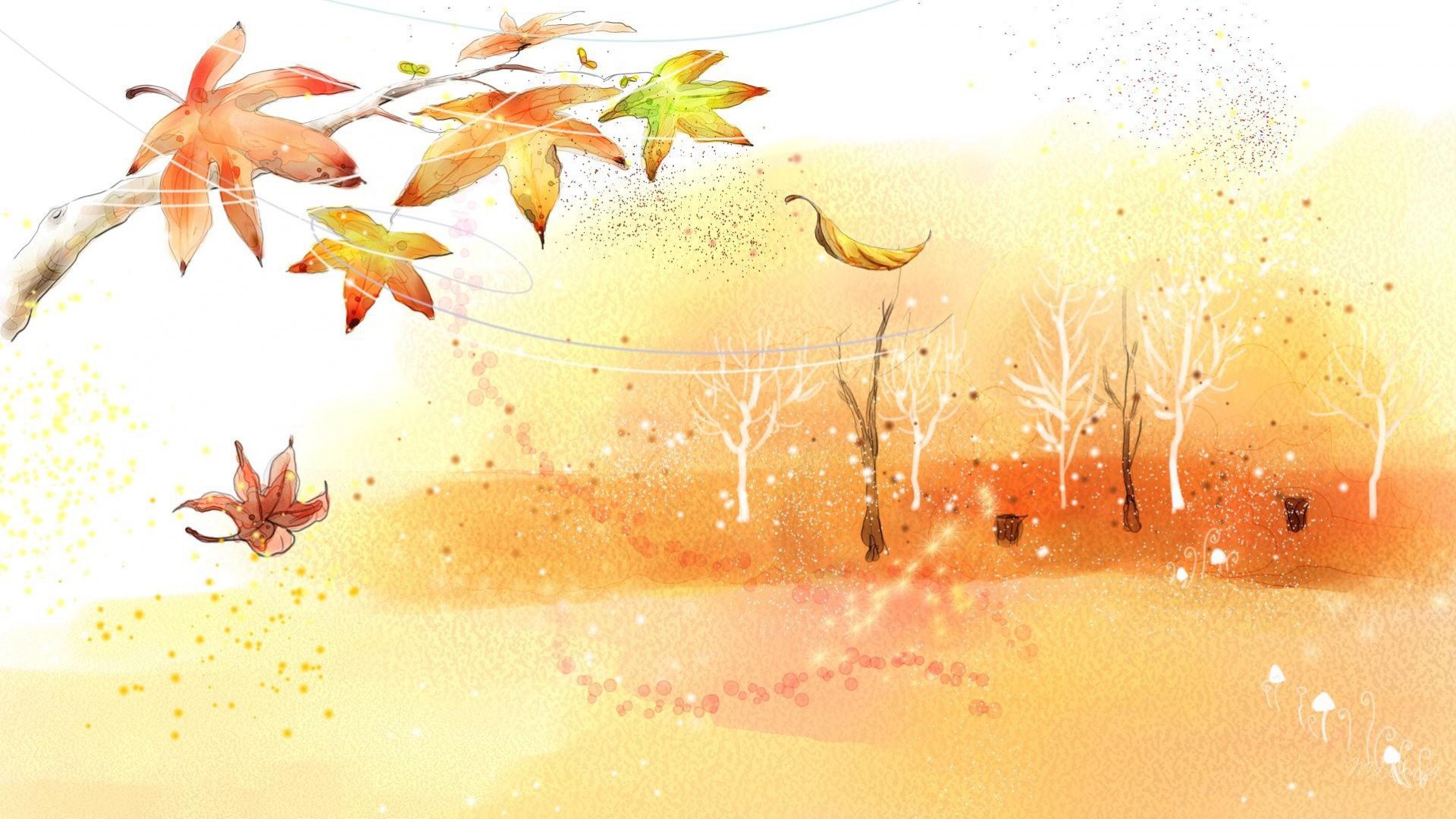 Определи количество слогов
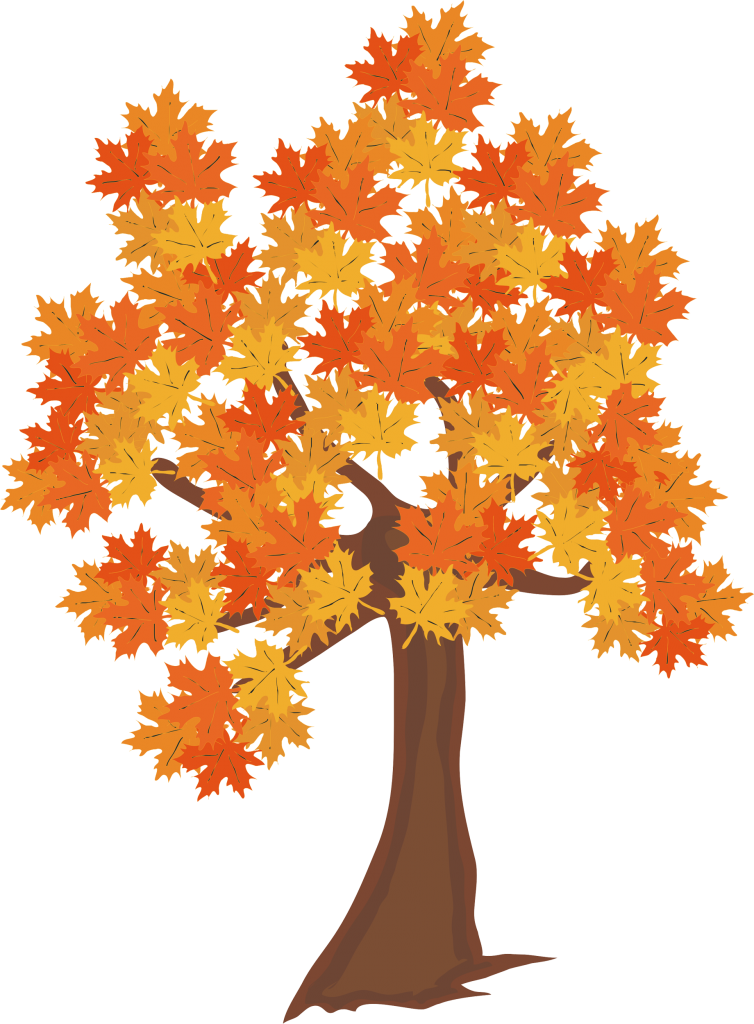 1 слог
КЛЕН
Один-много
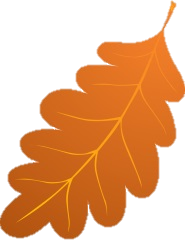 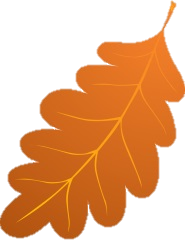 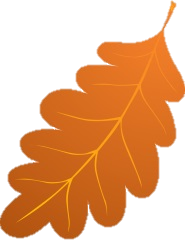 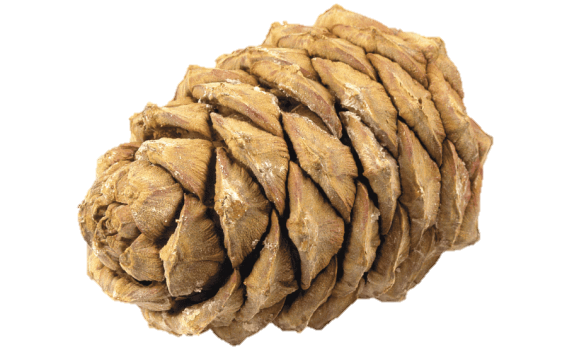 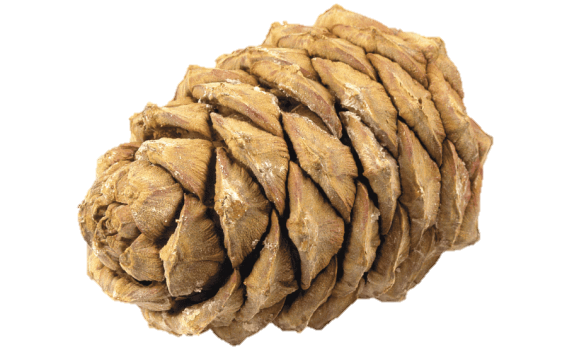 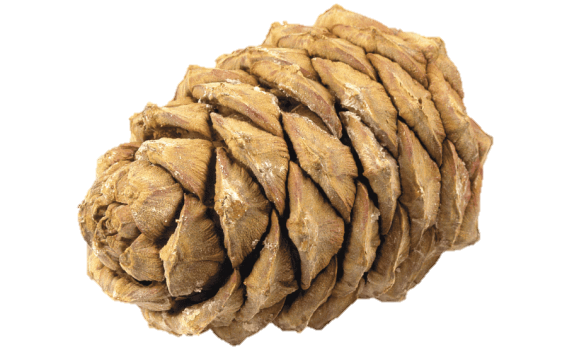 Один-много
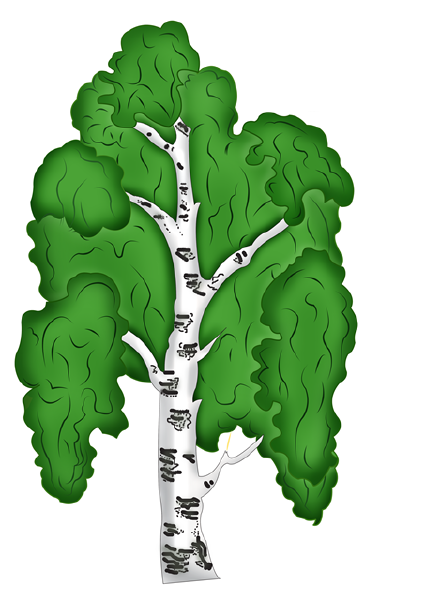 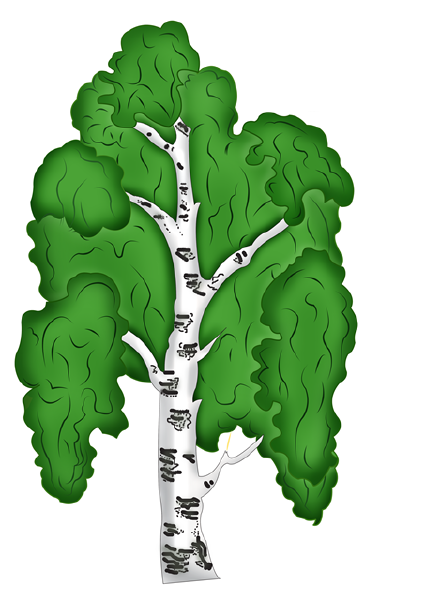 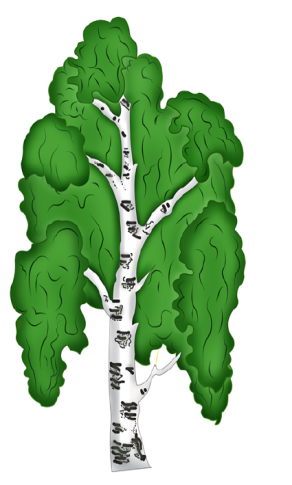 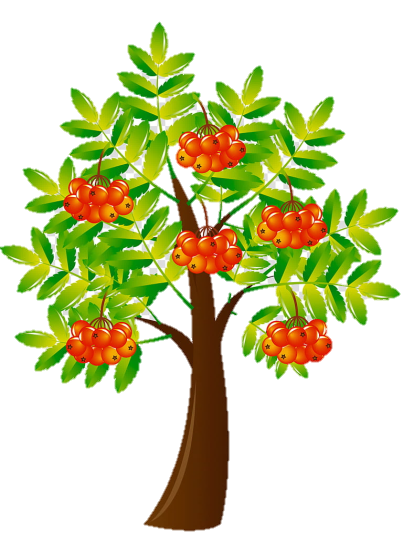 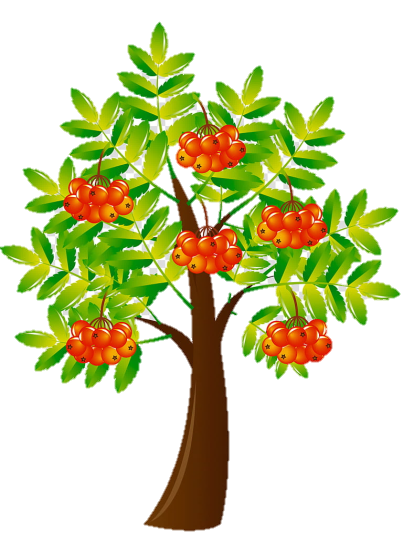 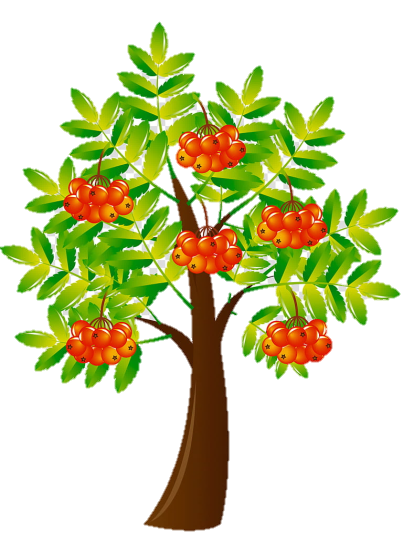 Один-много
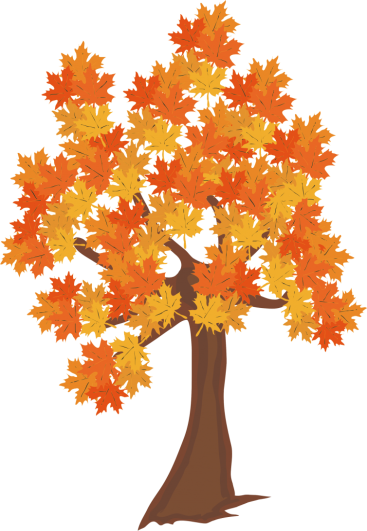 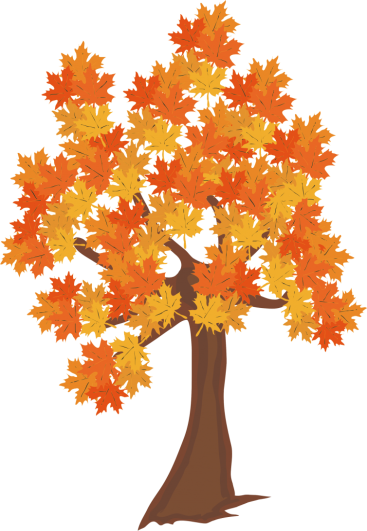 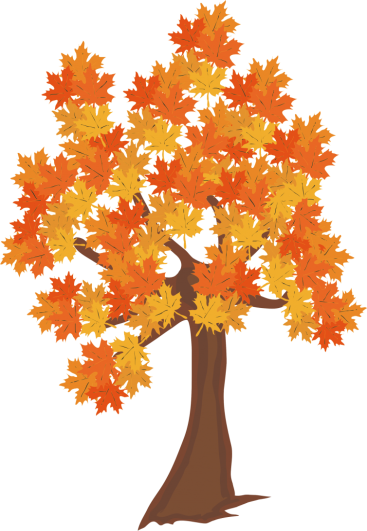 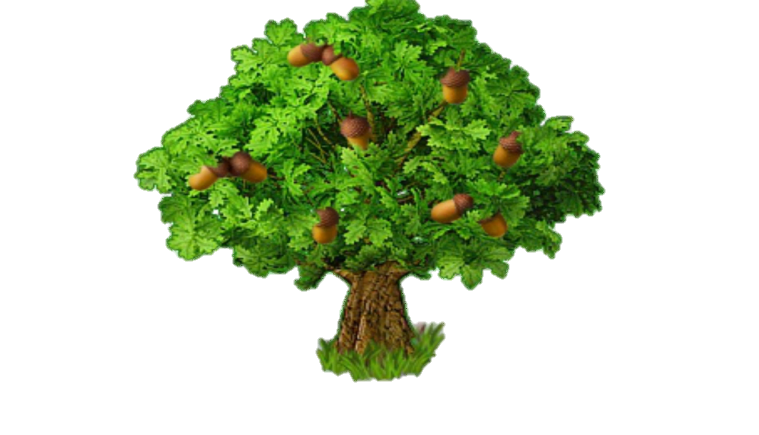 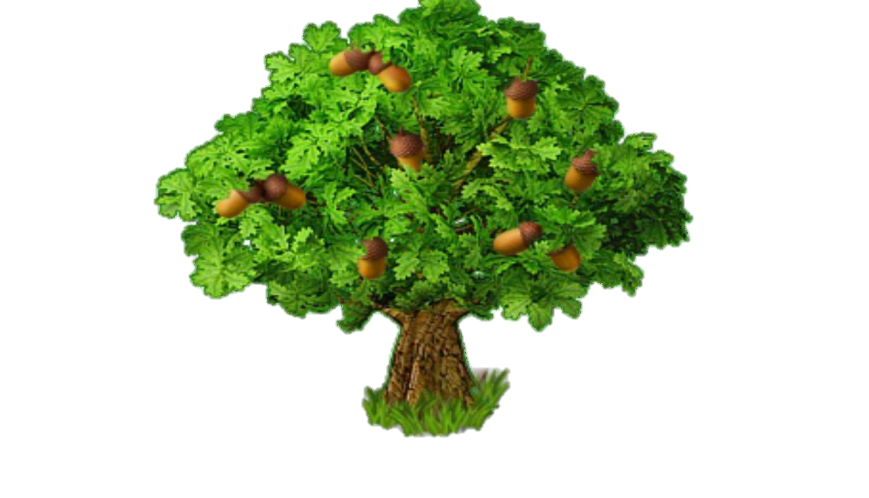 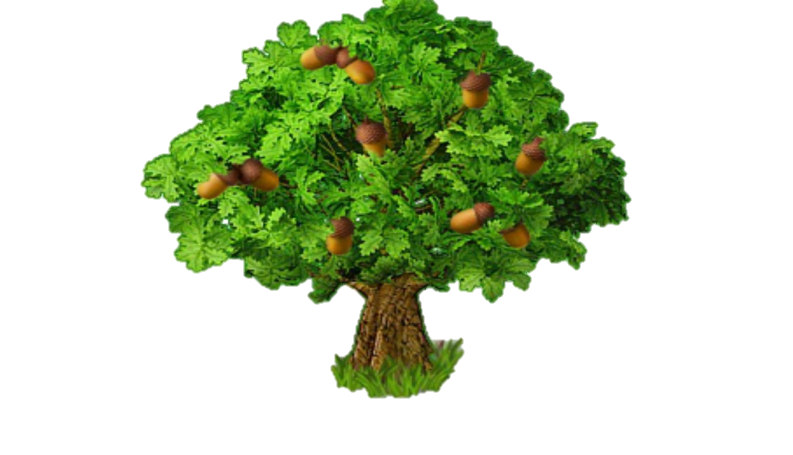 Жадина
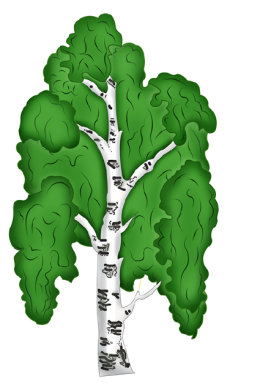 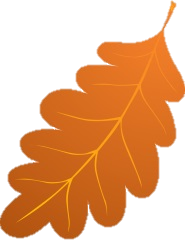 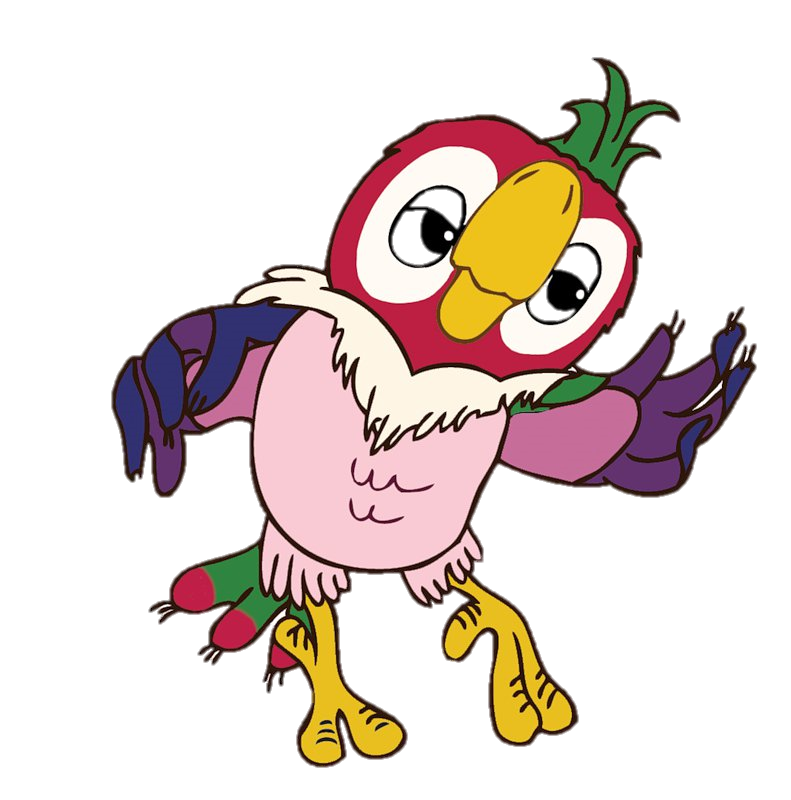 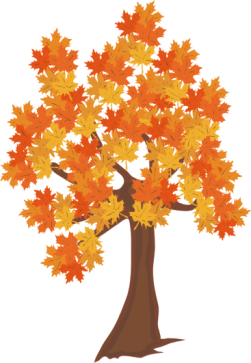 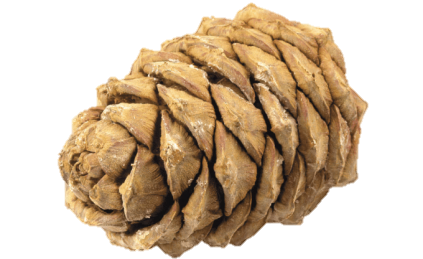 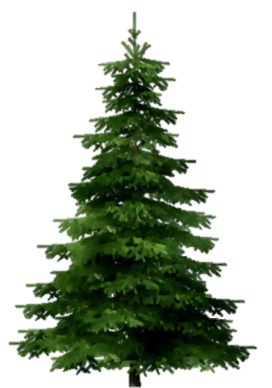 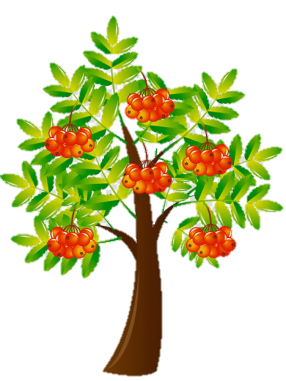 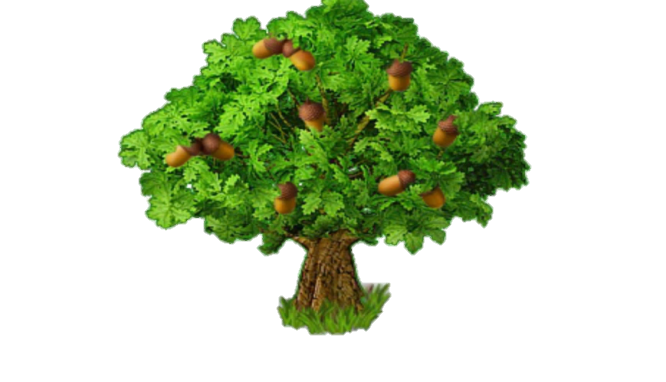 С какого дерева лист?
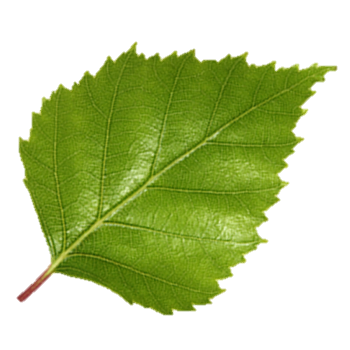 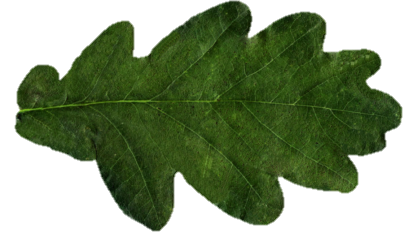 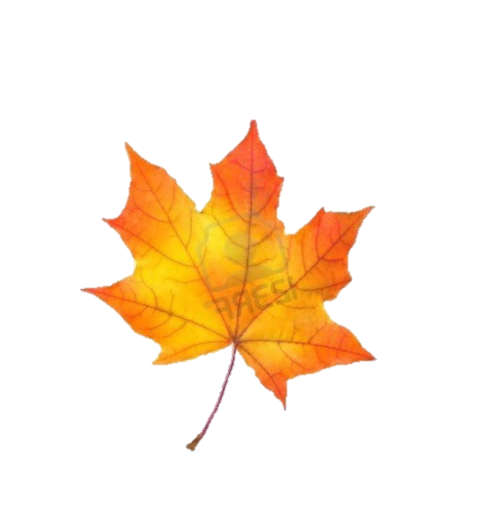 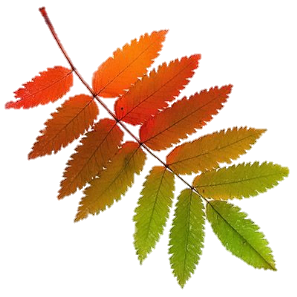 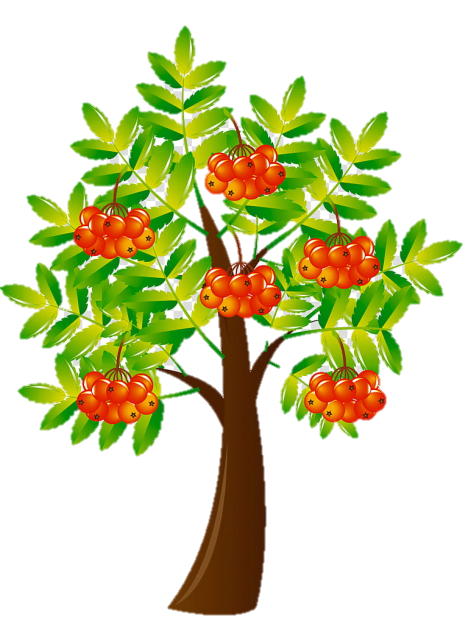 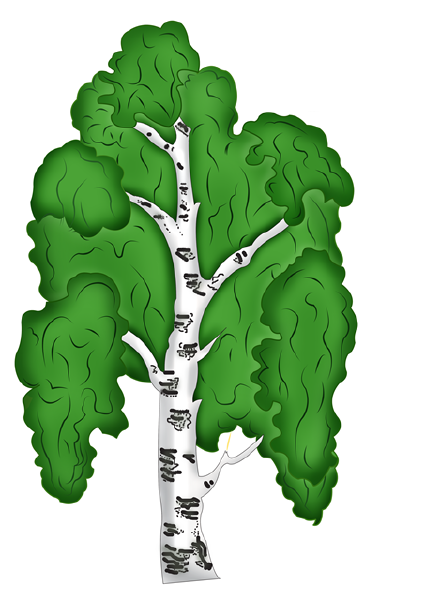 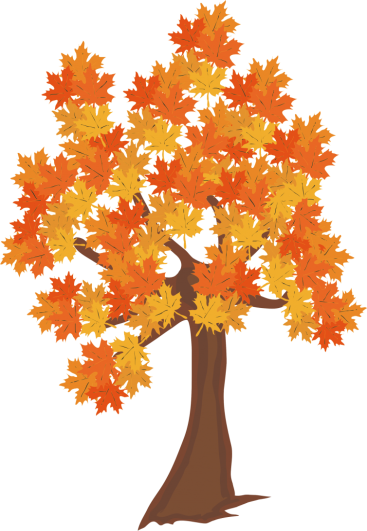 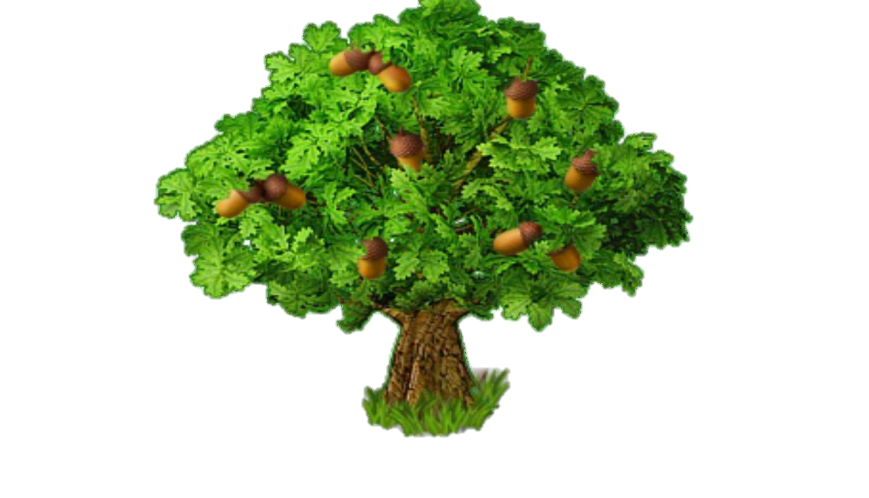 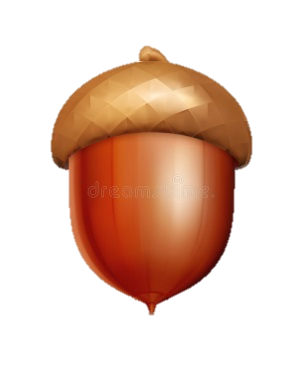 С какого дерева плод?
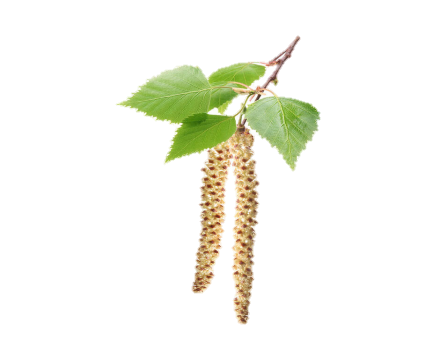 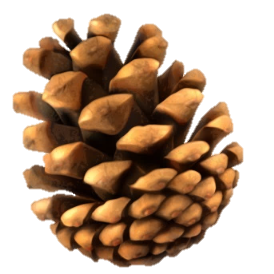 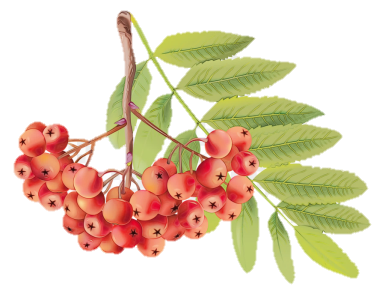 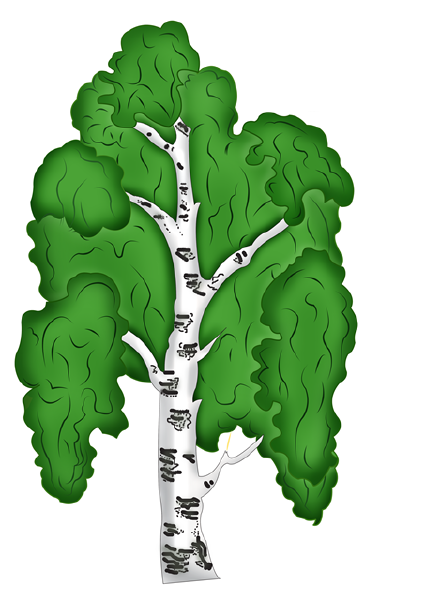 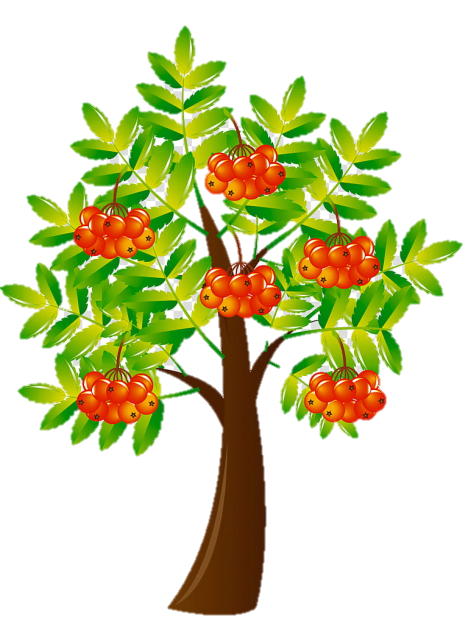 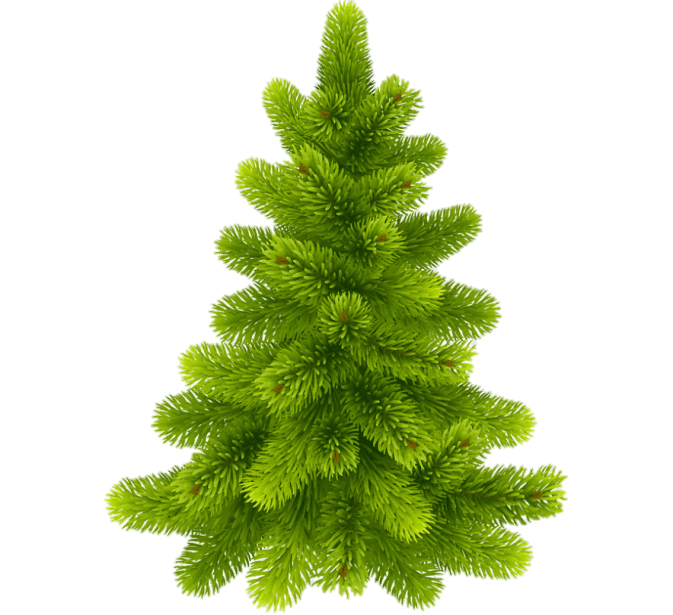 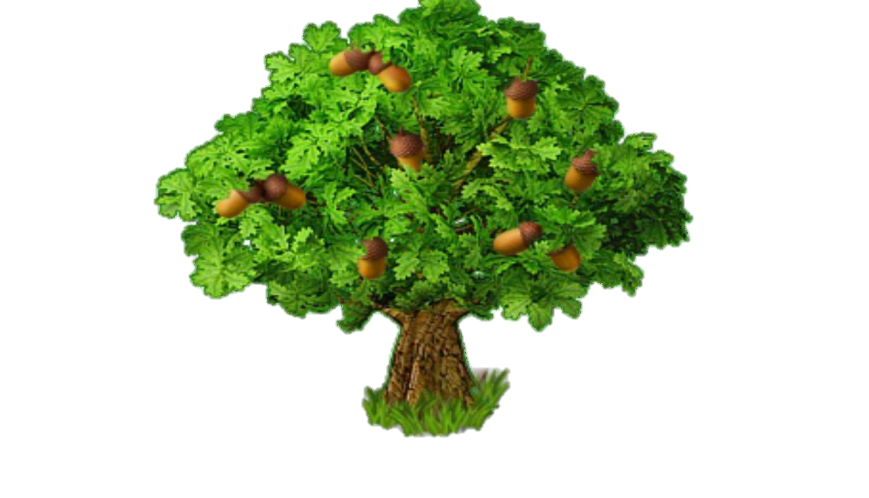 Четвертый- лишний
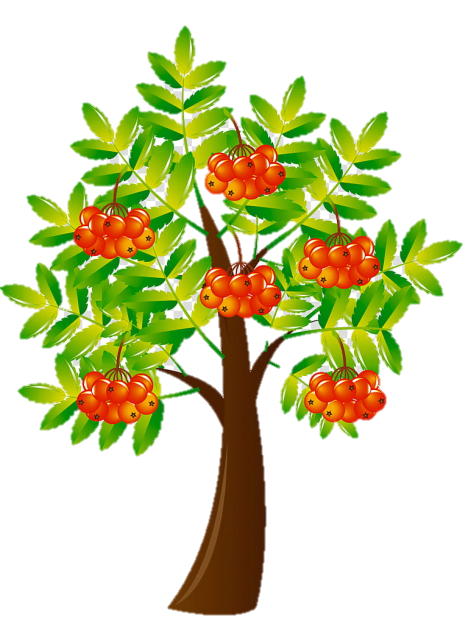 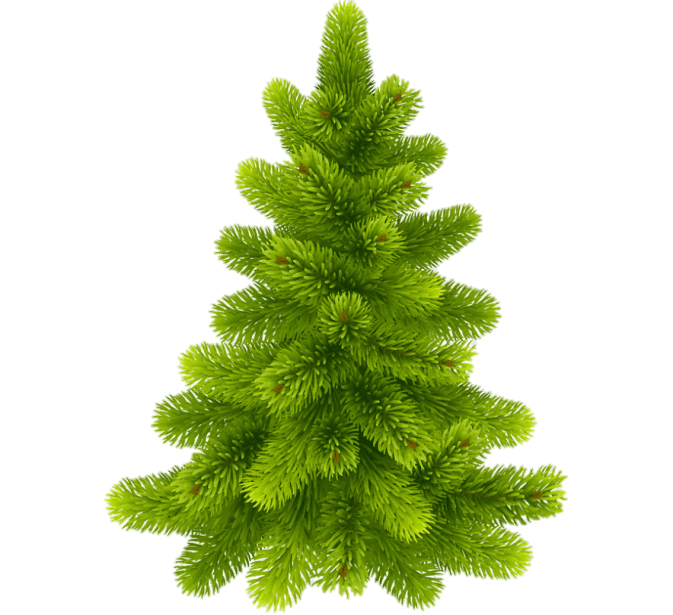 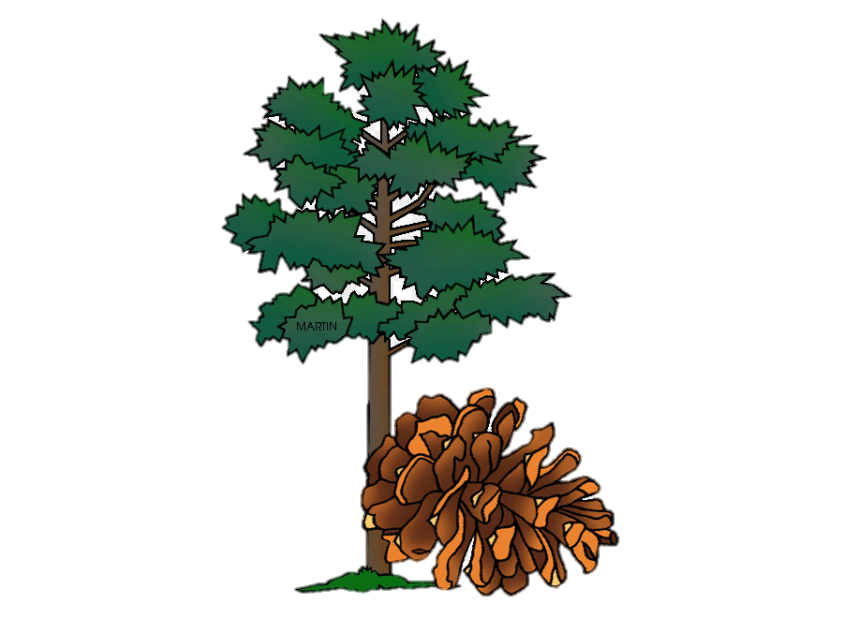 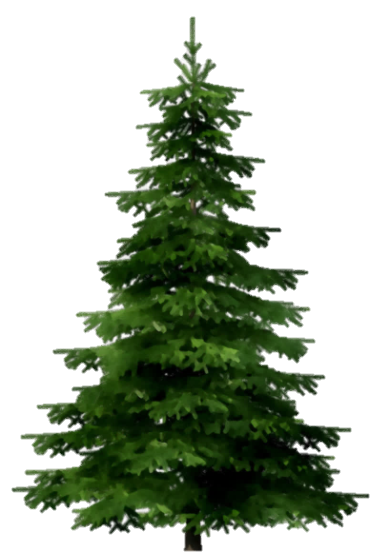 Четвертый- лишний
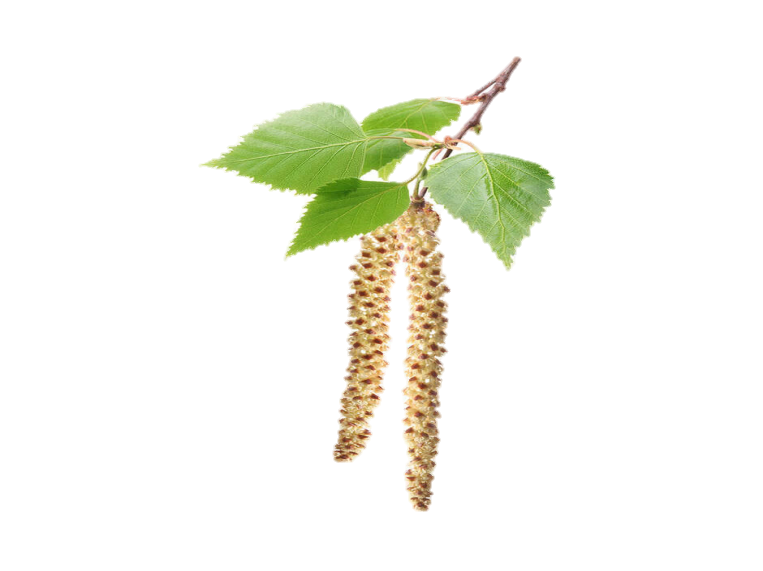 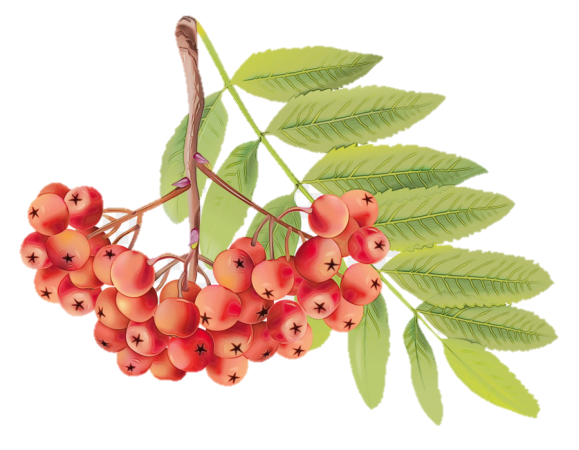 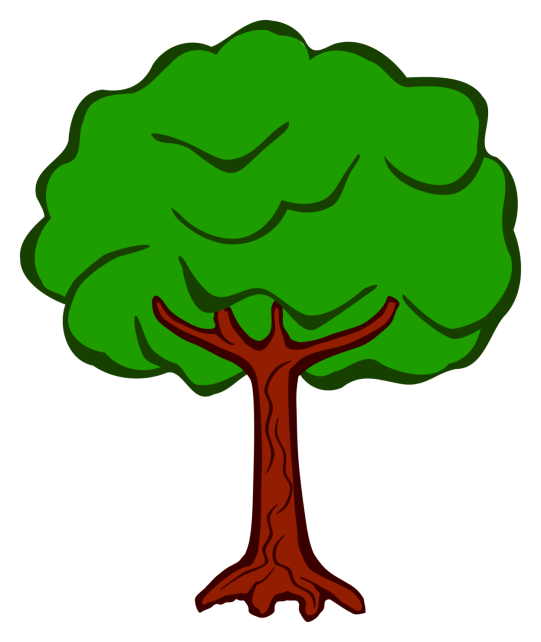 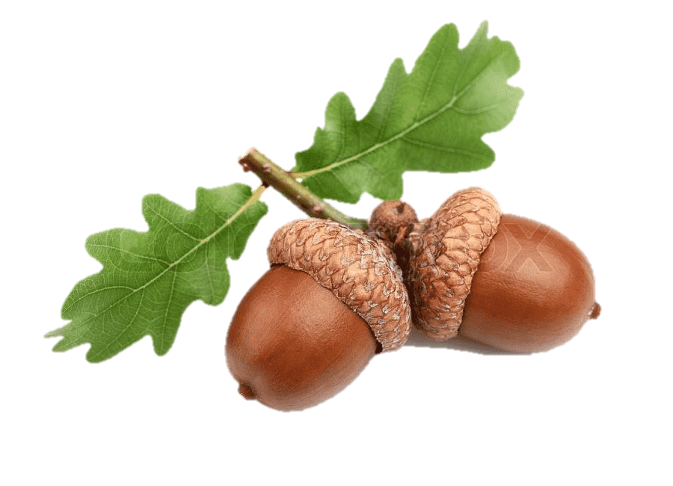